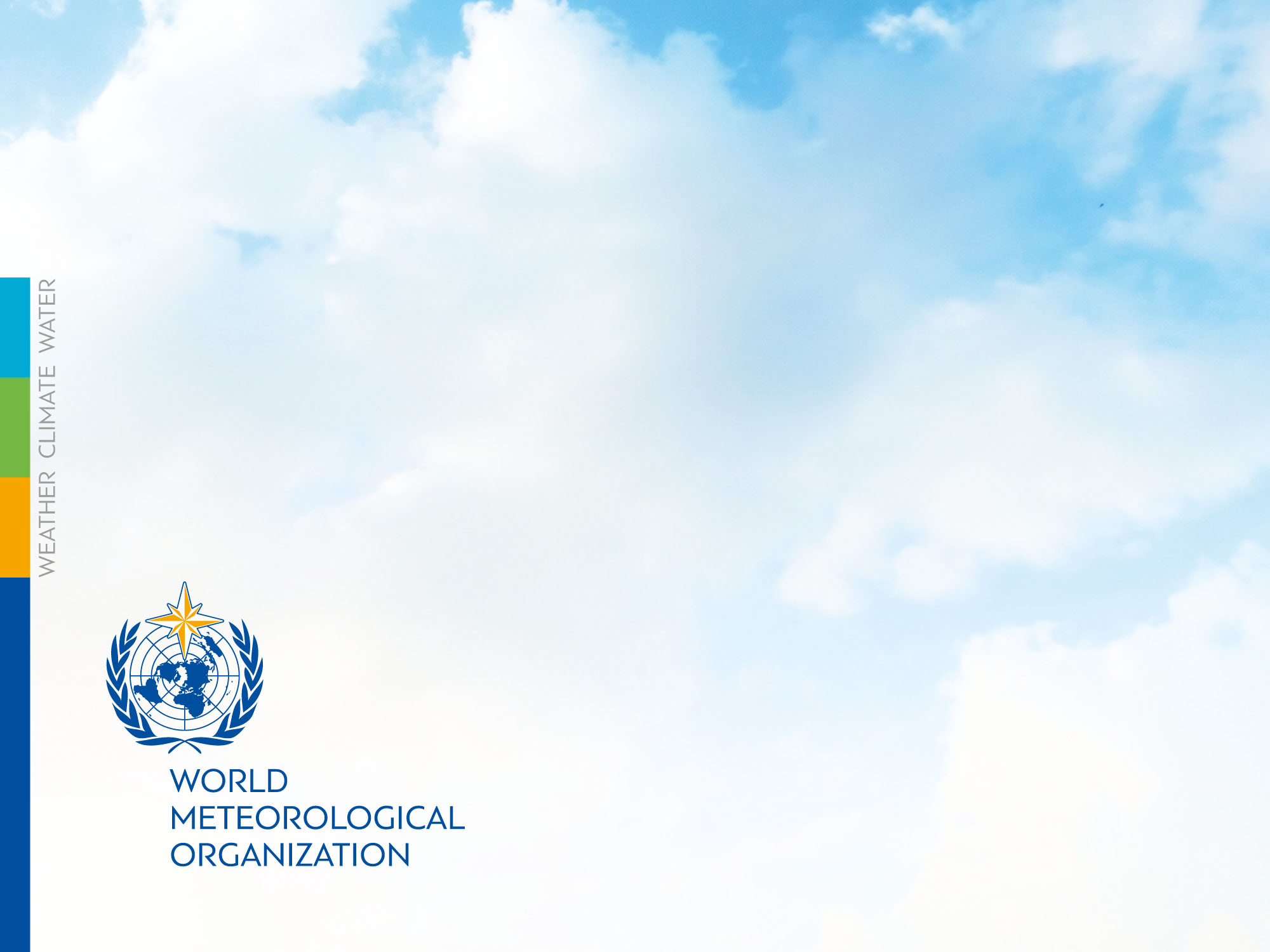 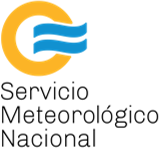 Servicios Climáticos para la Agricultura
Lorena Ferreira
Directora de Servicios Sectoriales
Servicio Meteorologico Nacional
Argentina
ferreira@smn.gob.ar
Jose Camacho
Funcionario Cientifico
Meteorologia Agricola
OMM-Departamento de Servicios
jcamacho@wmo.int
Sumario
La Organizacion Meteorologica Mundial (OMM). Estructura Regional. Centros de Produccion de Datos y Servicios

El Servicio Meteorologico de Argentina. Centro Climatico Regional del Sur de America del Sur

Productos y servicios climaticos para la agricultura

Gestion de riesgos. Seguros agrarios

Proyectos regionales. EuroClimas y ENANDES
Organization Meteorologica Mundial
La Organización Meteorológica Mundial (OMM) es un organismo especializado de las Naciones Unidas, integrado por 193 Estados y Territorios Miembros. Su predecesora fue la Organización Meteorológica Internacional (OMI), cuyos orígenes remontan a 1873, año en que se celebró en Viena el Congreso Meteorológico Internacional. 
La OMM fue establecida el 23 de marzo de 1950 en virtud de la ratificación del Convenio de la OMM y un año después pasó a ser el organismo especializado de las Naciones Unidas para la meteorología (el tiempo y el clima), la hidrología operativa y las ciencias geofísicas conexas
3
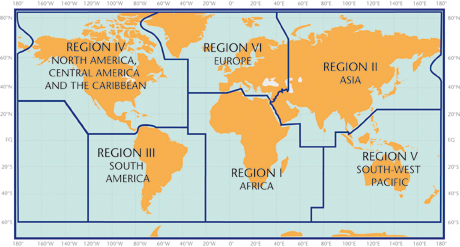 6 Regiones – Asambleas Regionales
4
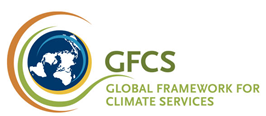 Marco Global de Servicios ClimóticosPartenariado para la Acción
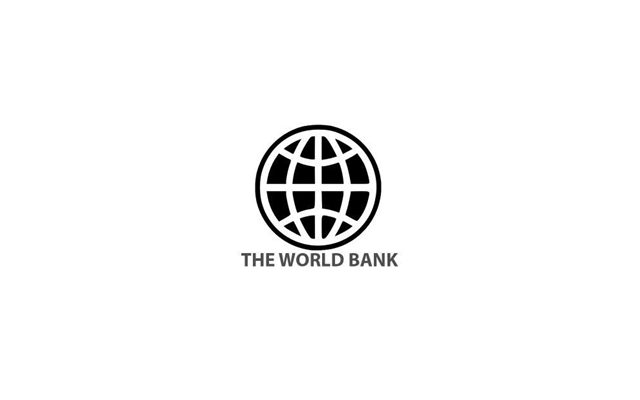 Health
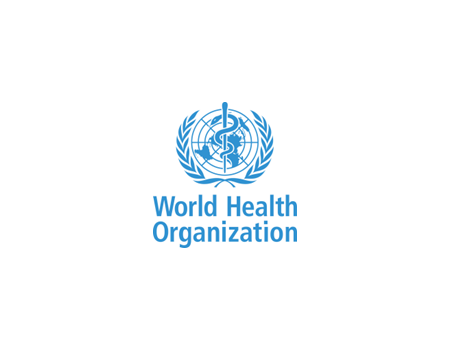 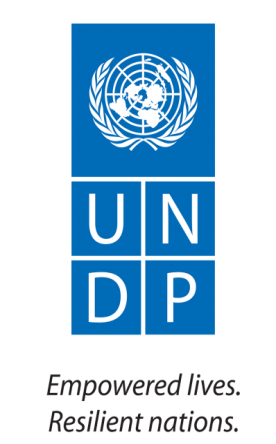 DRR
Food
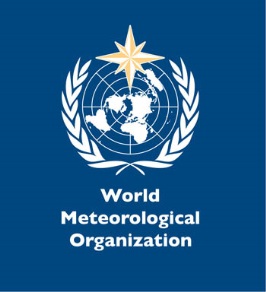 Security
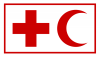 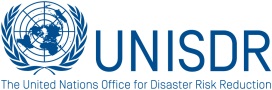 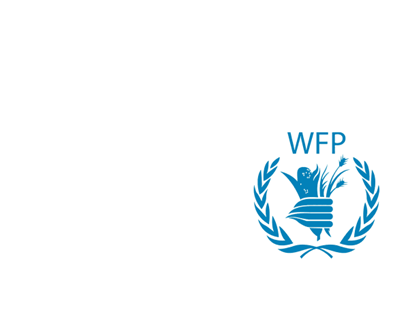 Water
Energy
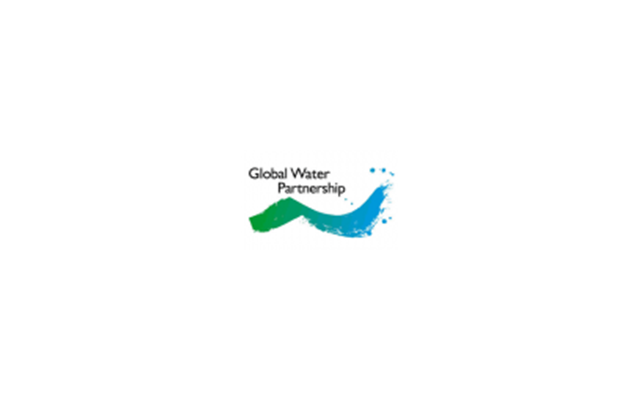 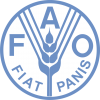 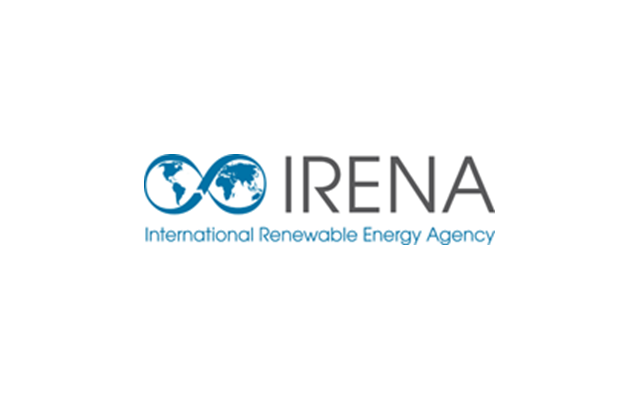 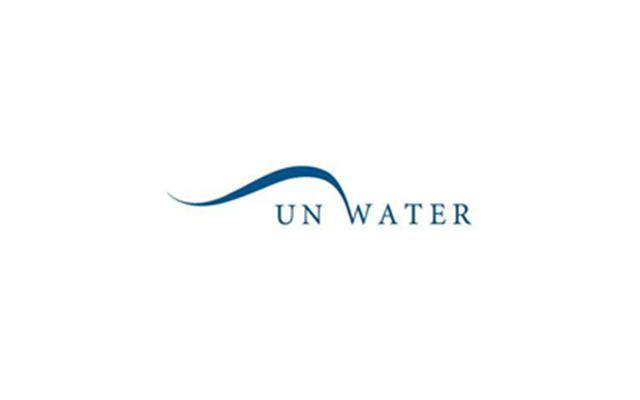 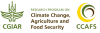 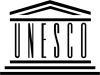 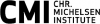 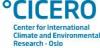 Successful adaptation will require substantially increased investment in climate services
[Speaker Notes: The Global Framework for Climate Services is a major WMO-led international initiative launched in 2009.
Over 100 countries have designated representatives
10 international organizations are members of the Partners Advisory Committee
Implementation plan designed over 4 years by dozens of experts, backed by initial financing]
: Sin costuras a traves del tiempo
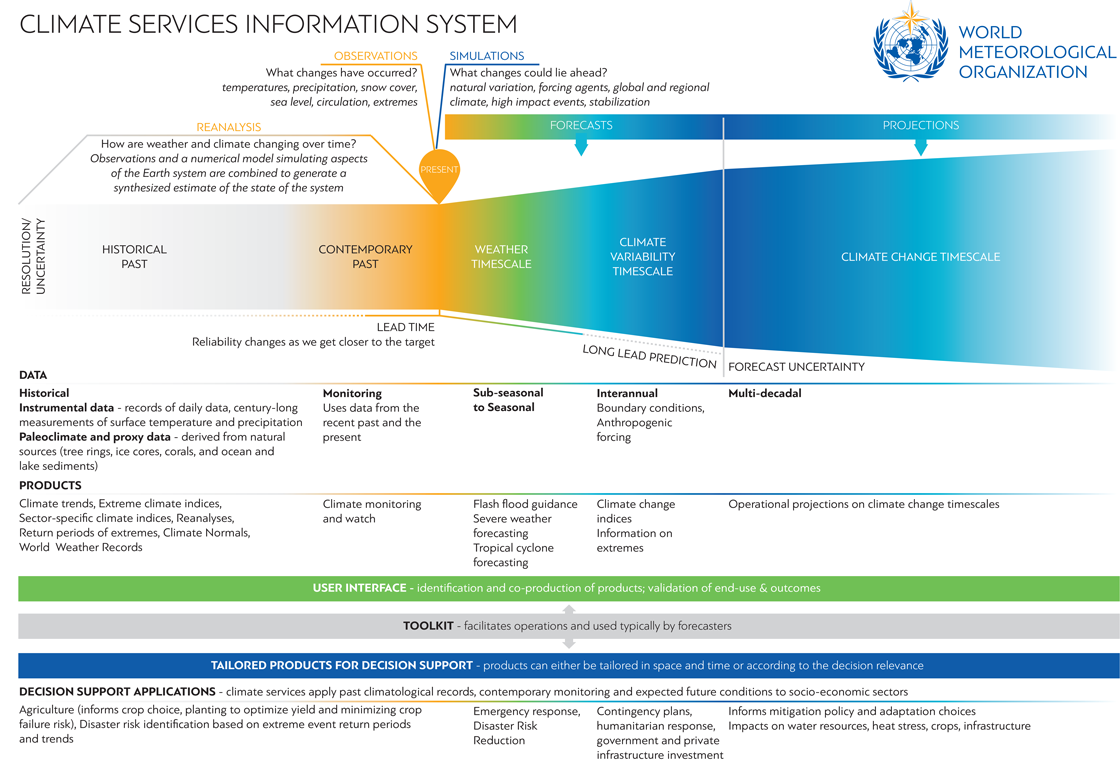 6
Necesidad de una escala regional
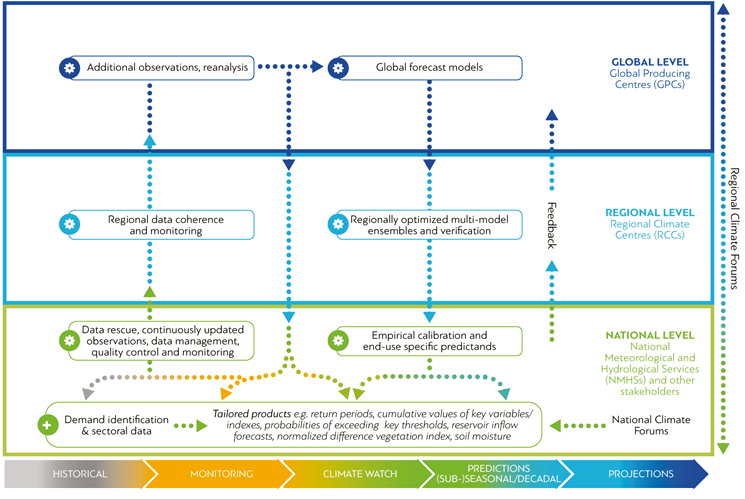 Mapa de socios cooperando en el sistema global, regional y nacional→ resultados sostenibles
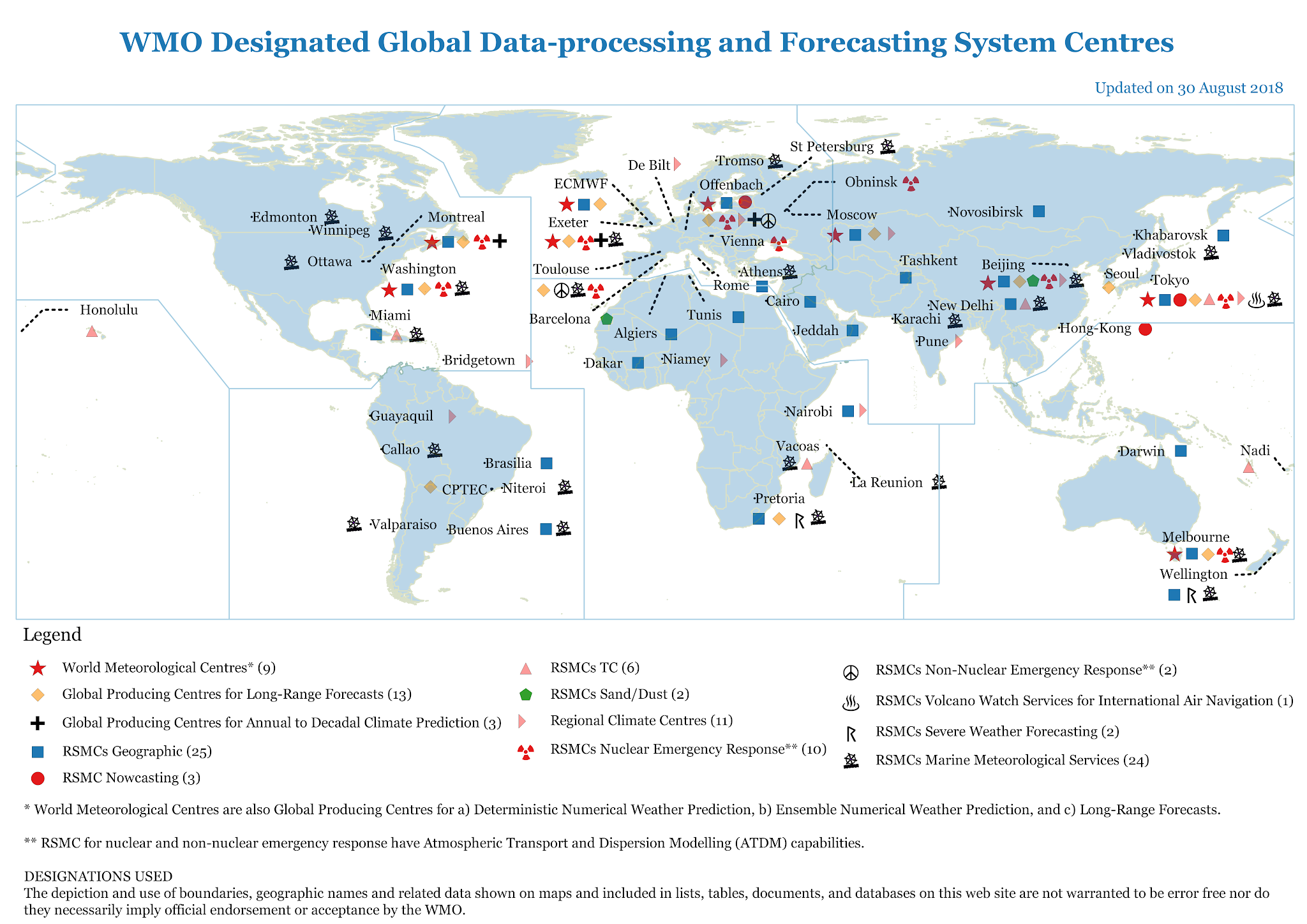 x OUAGADOUGOU
8
RCC functions and activities
Operational. Take global products and generate regional and sub-regional tailored  products. Provide assessment on models performance. Sectorial products. Provide feedback from RCC users
Climate monitoring. Climate events diagnosis. Extremes. Historical reference climatology. Support to regional Climate Watch implementation
Data Services. Regional climate data sets, gridded data. Climate databases and archiving services
Training. User services support (information on methodologies and guidance). Support regular training for NMHS in coordination with RTCs
9
RCCs in the Americas
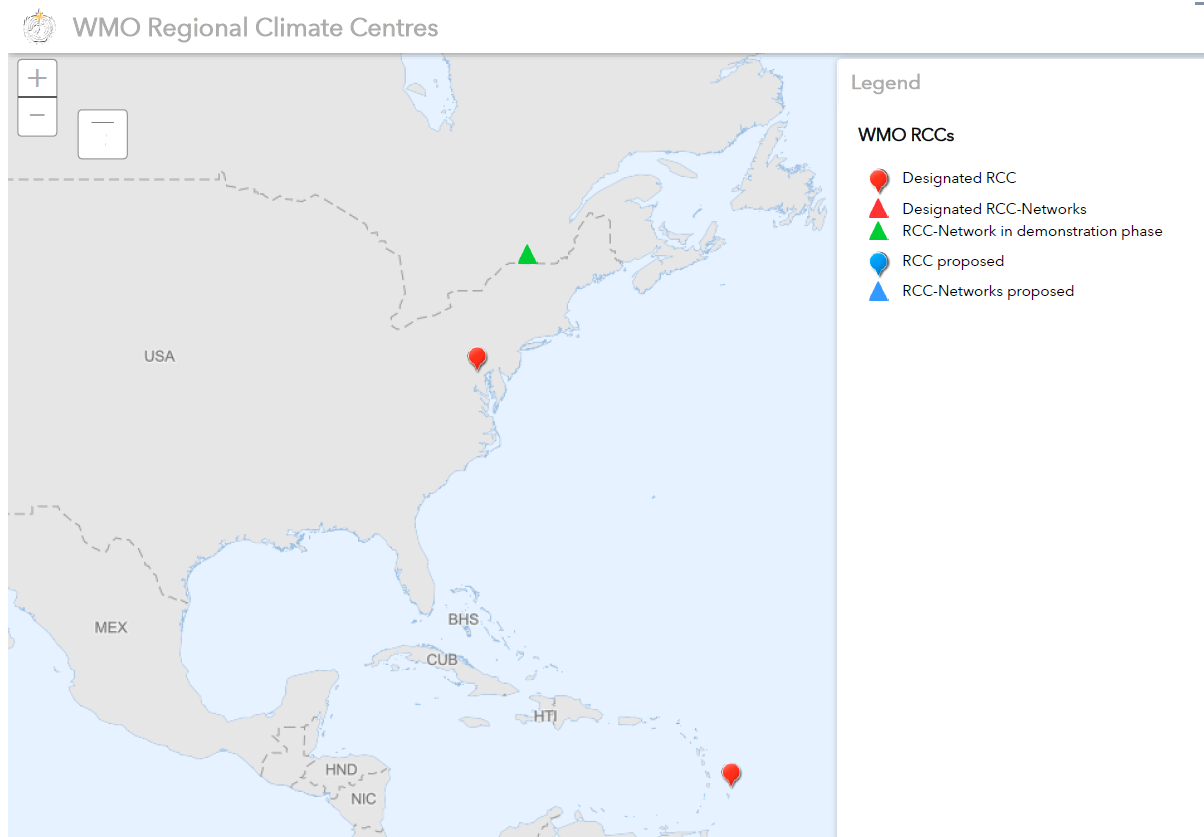 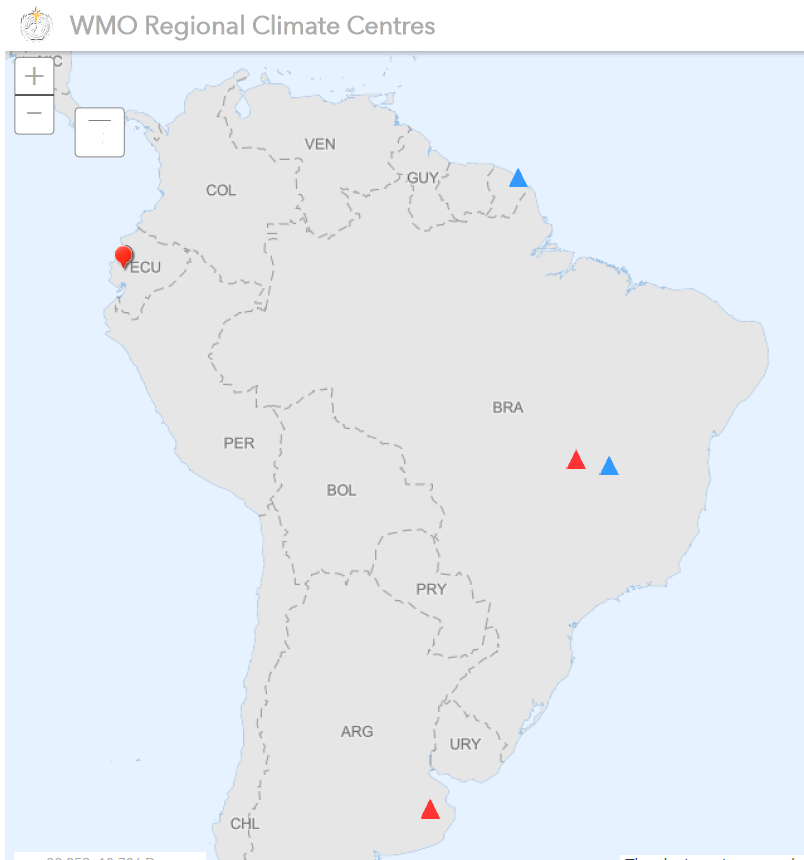 Breve presentación sobre 
el Servicio Meteorológico Nacional Argentino 

El aporte del tiempo y el clima a los seguros agropecuarios
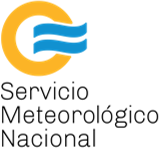 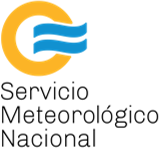 Desde 1872 hasta la actualidad …
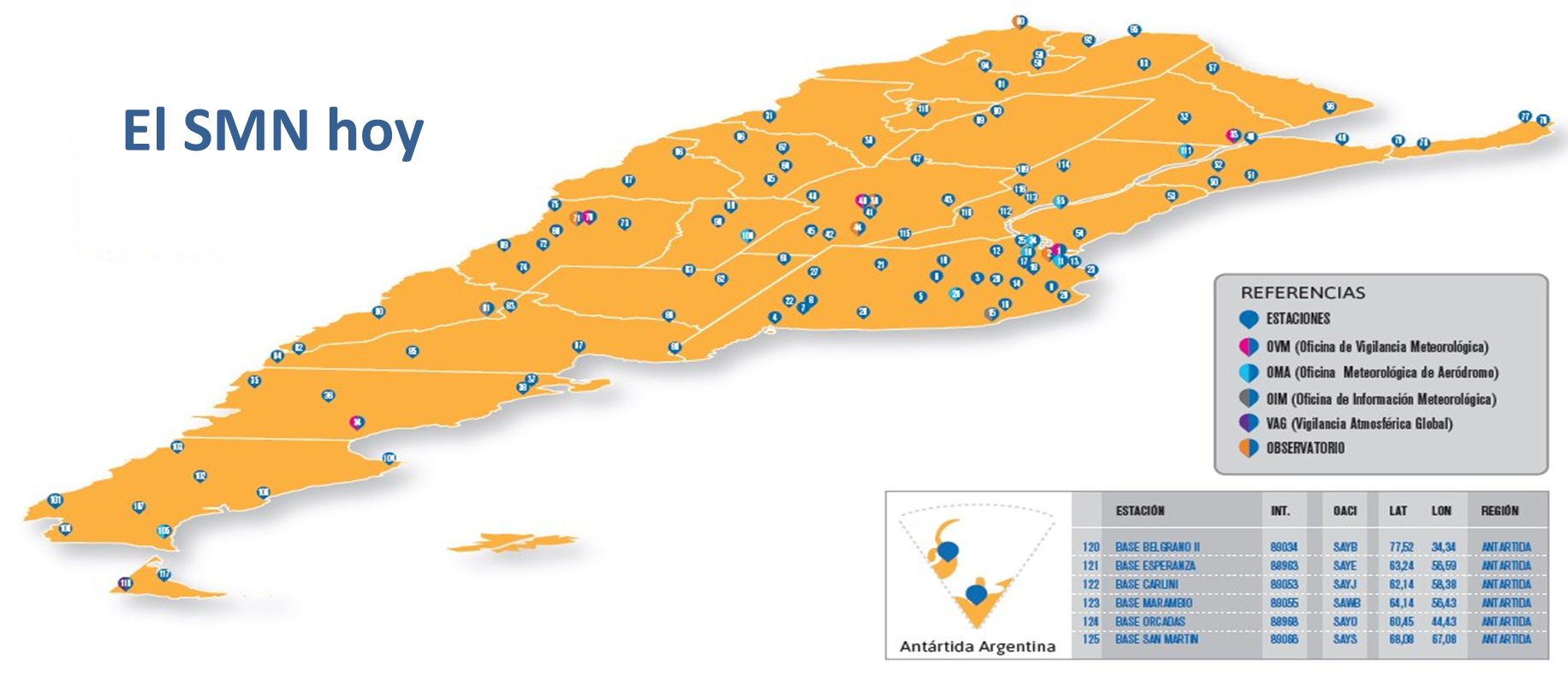 Misión
Brindar información y pronósticos meteorológicos, prospectivas climáticas y alertas en su área de incumbencia, basados en el monitoreo continuo de la atmósfera y en el conocimiento científico, con el objeto de proteger a la población, contribuir a la defensa nacional, favorecer el desarrollo sustentable y dar cumplimiento a sus compromisos internacionales en la materia.
125 estaciones manuales (17 Oficinas Aeronáuticas) y 27 automáticas
7 Observatorios meteorológicos y geofísicos, 1 estación de Vigilancia Atmosférica Global
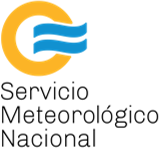 Contribuciones del SMN
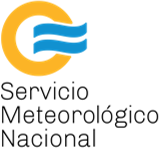 Servicios de información meteorológica y climática
Base de datos de variables meteorológicas  ( estaciones convencionales y automáticas)
Información  de radar y satélite: atmósfera, vegetación, suelo y agua
Controles de calidad (espacial, temporal, homogeneidad)
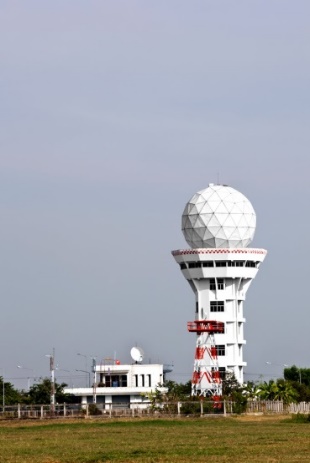 Procedimientos establecidos
Seguimiento de la información 24/7/365.
Proyectos de mejora continua 
Entrega de la información
Certificaciones, alertas y estado del tiempo
Contraste y calibración de Instrumental 
Convenios institucionales
Mecanismos de Transferencia de la información : web ( datos abiertos)-servicios API-servicios FTP-servicios por correo electrónico- IDE SMN
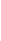 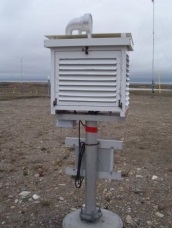 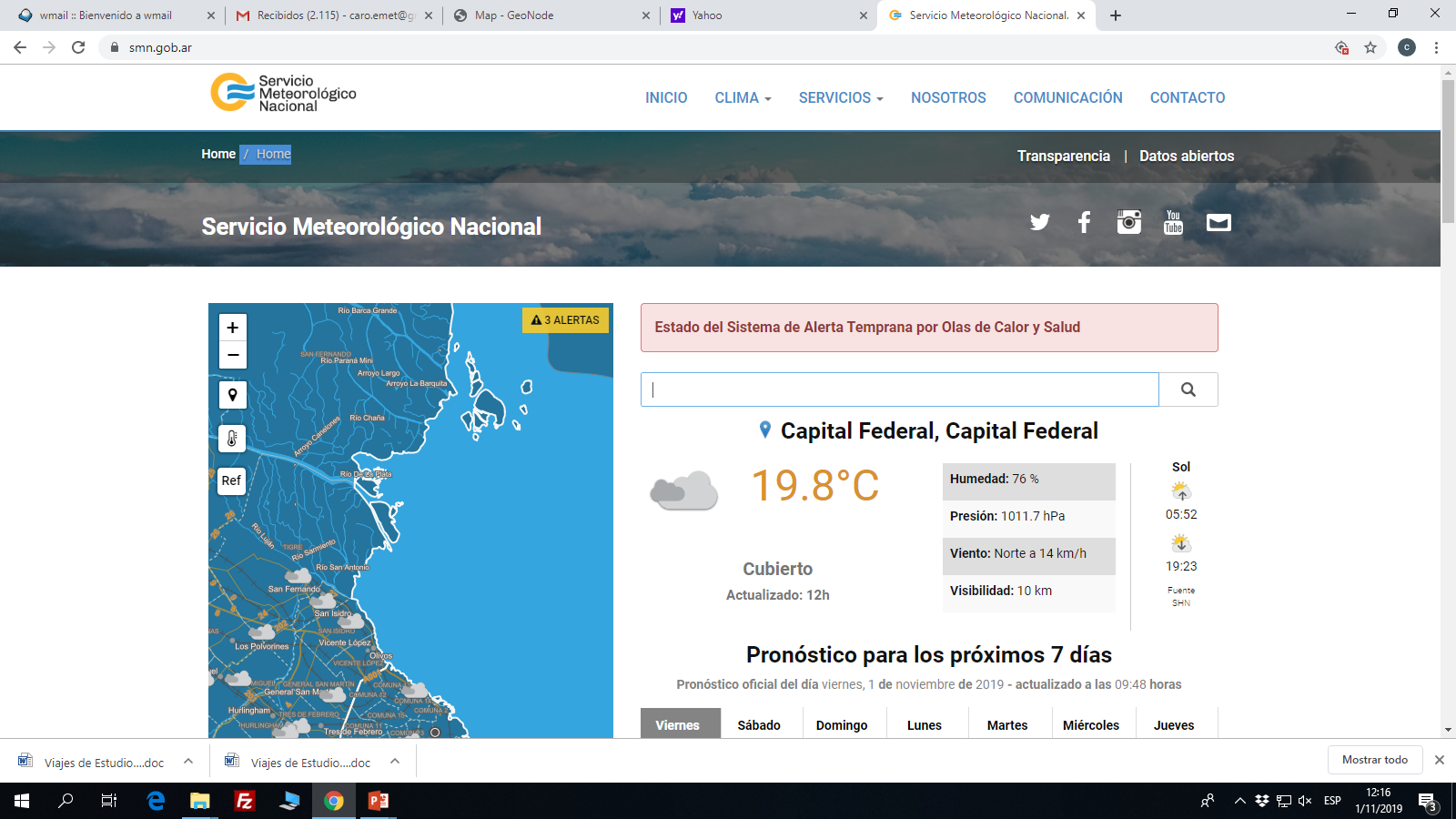 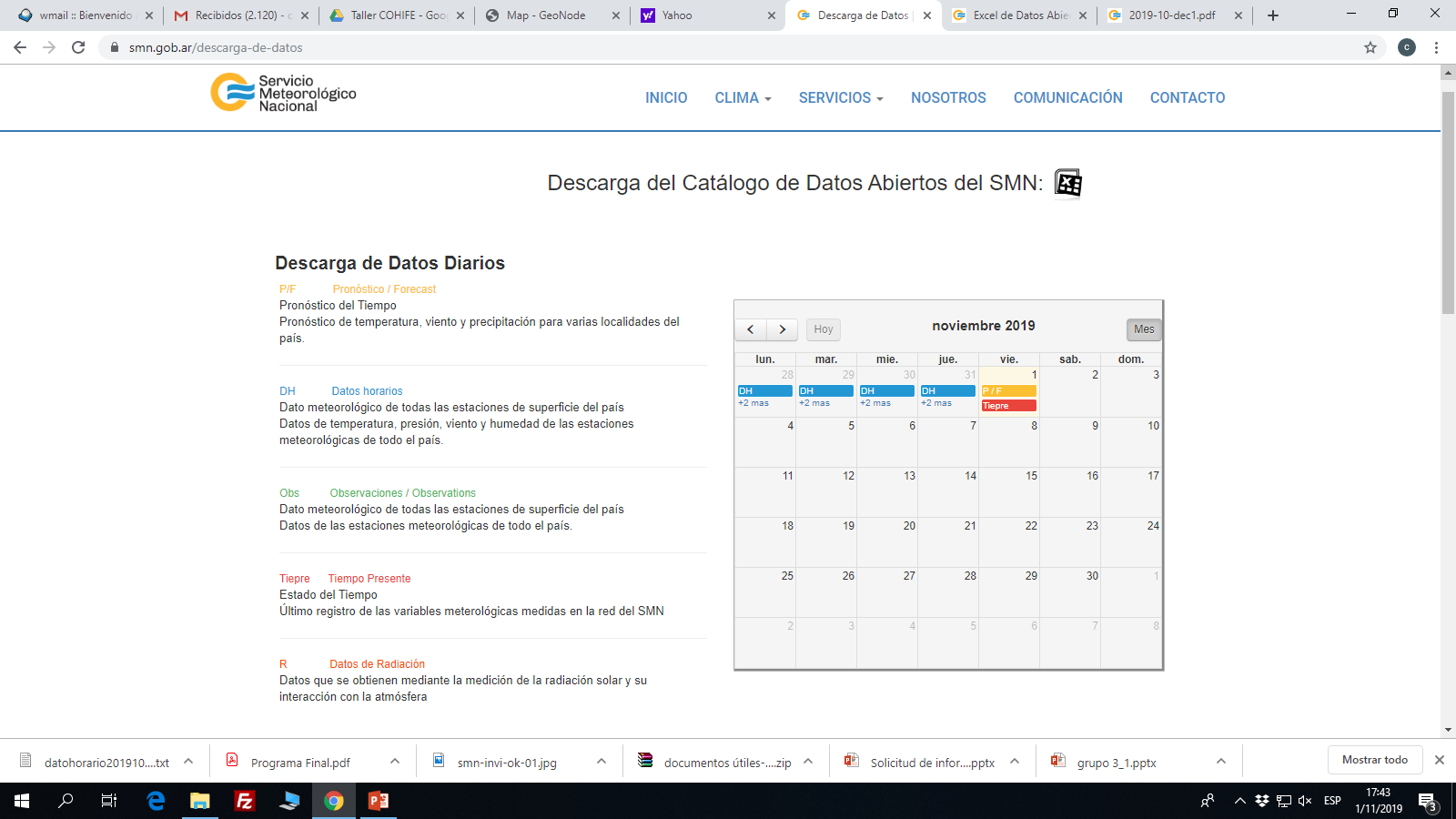 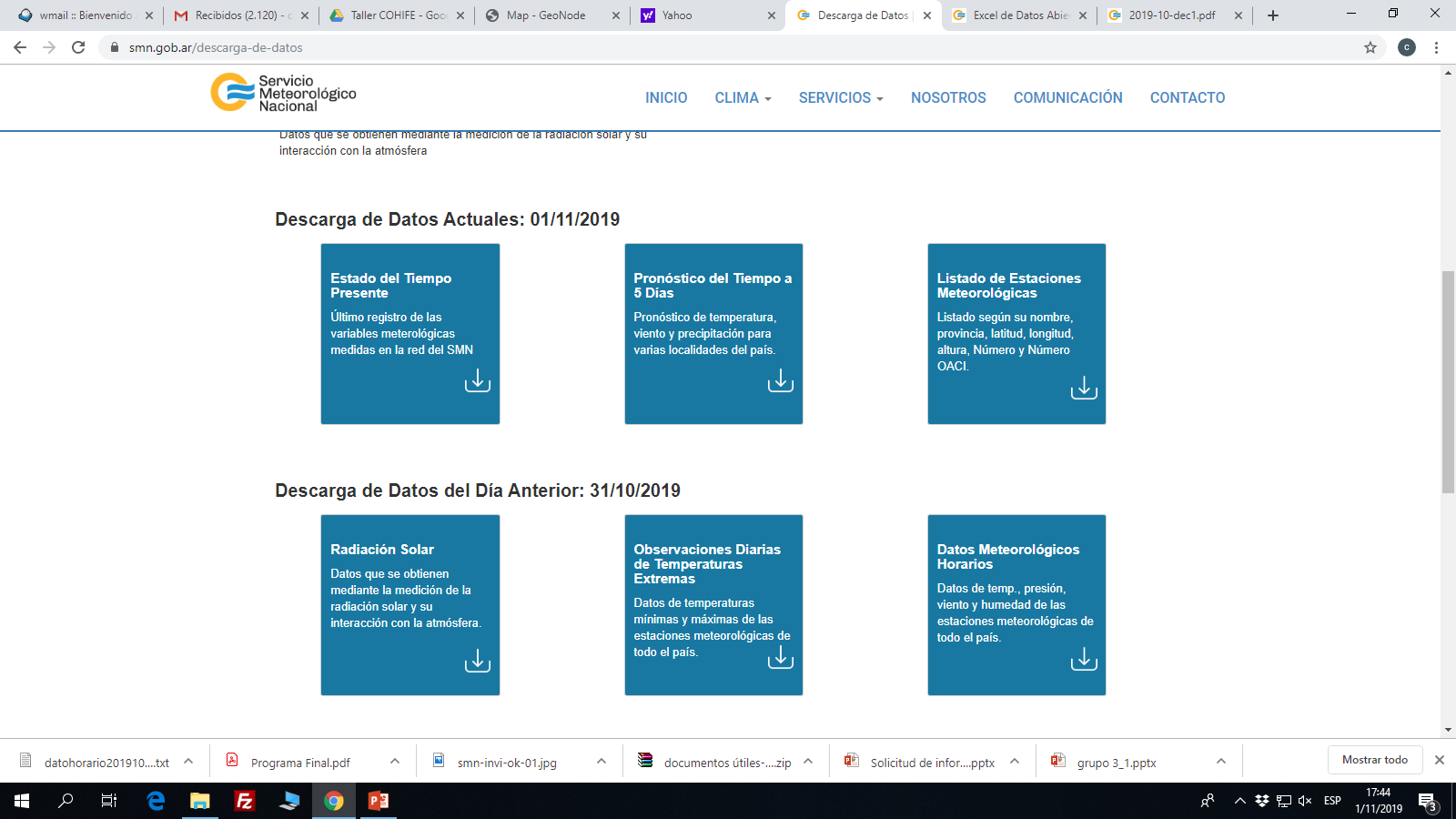 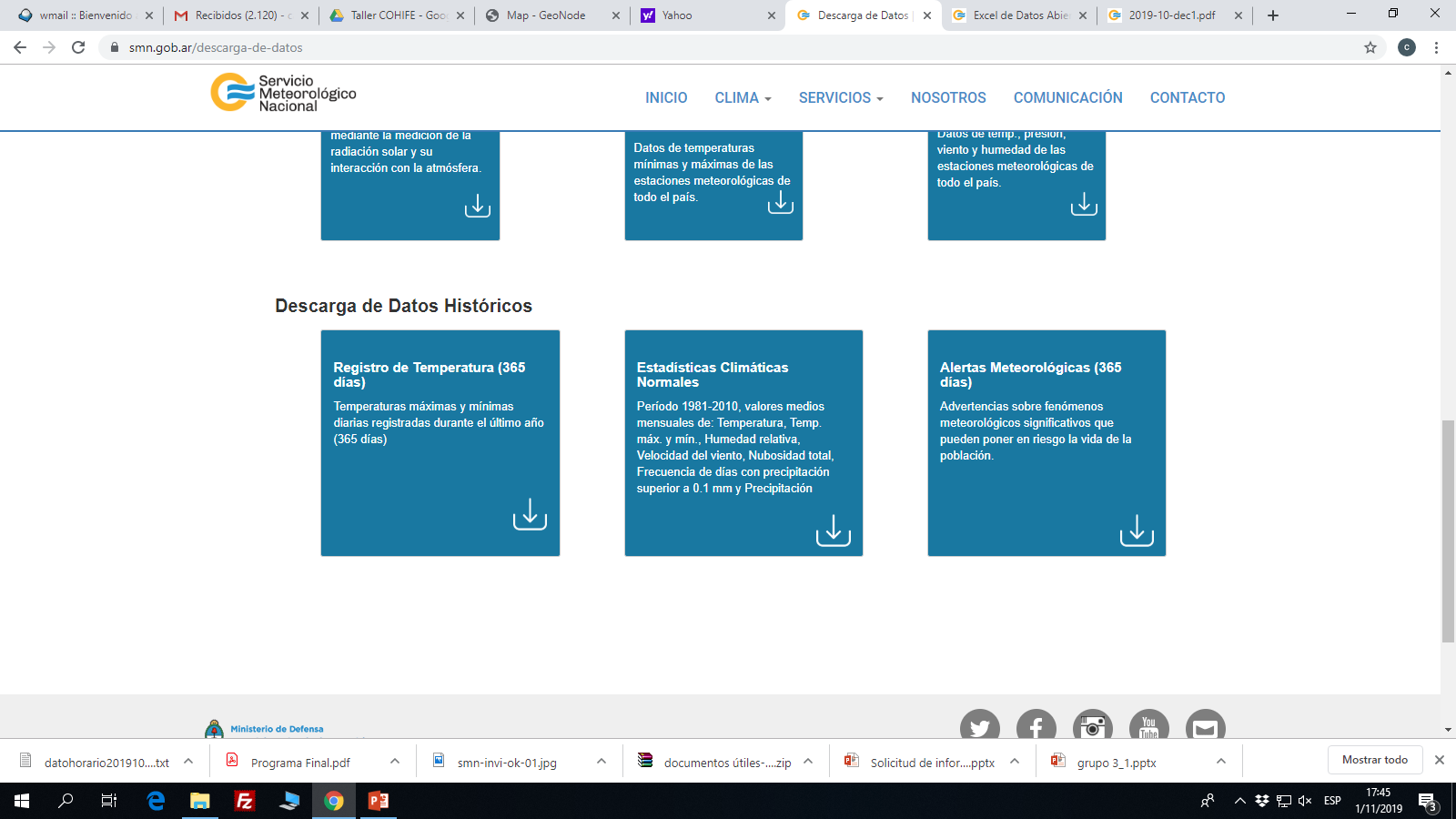 Consistencia espacial de series pluviométricas: Estaciones meteorológicas automáticas (EMAs) - Bolsa de Cereales de Córdoba
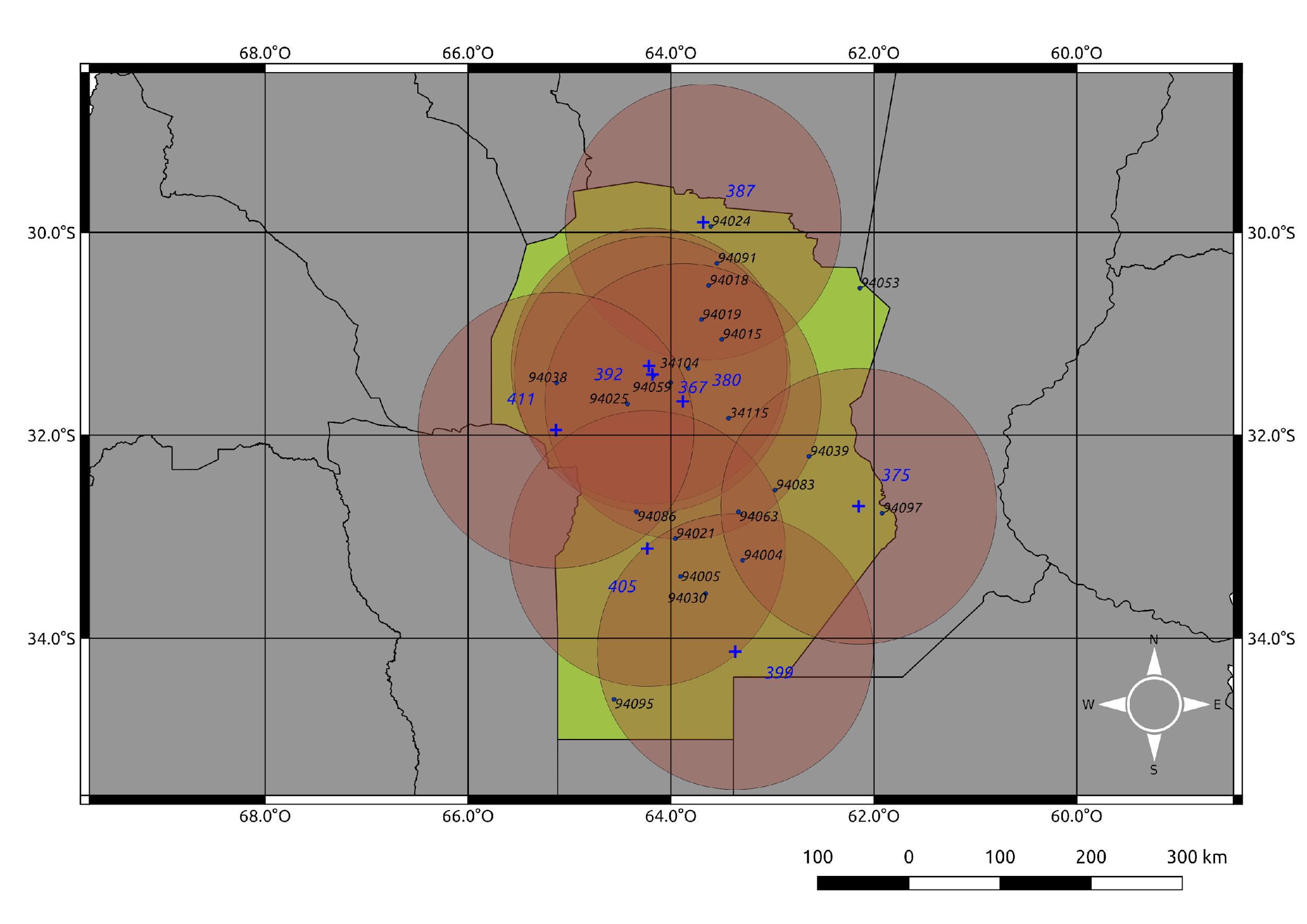 Máxima distancia geográfica (en km) entre estaciones para ser consideradas vecinas = 150 km
Máxima diferencia de elevación (absoluta, en metros) aceptada entre estaciones vecinas = 100 m
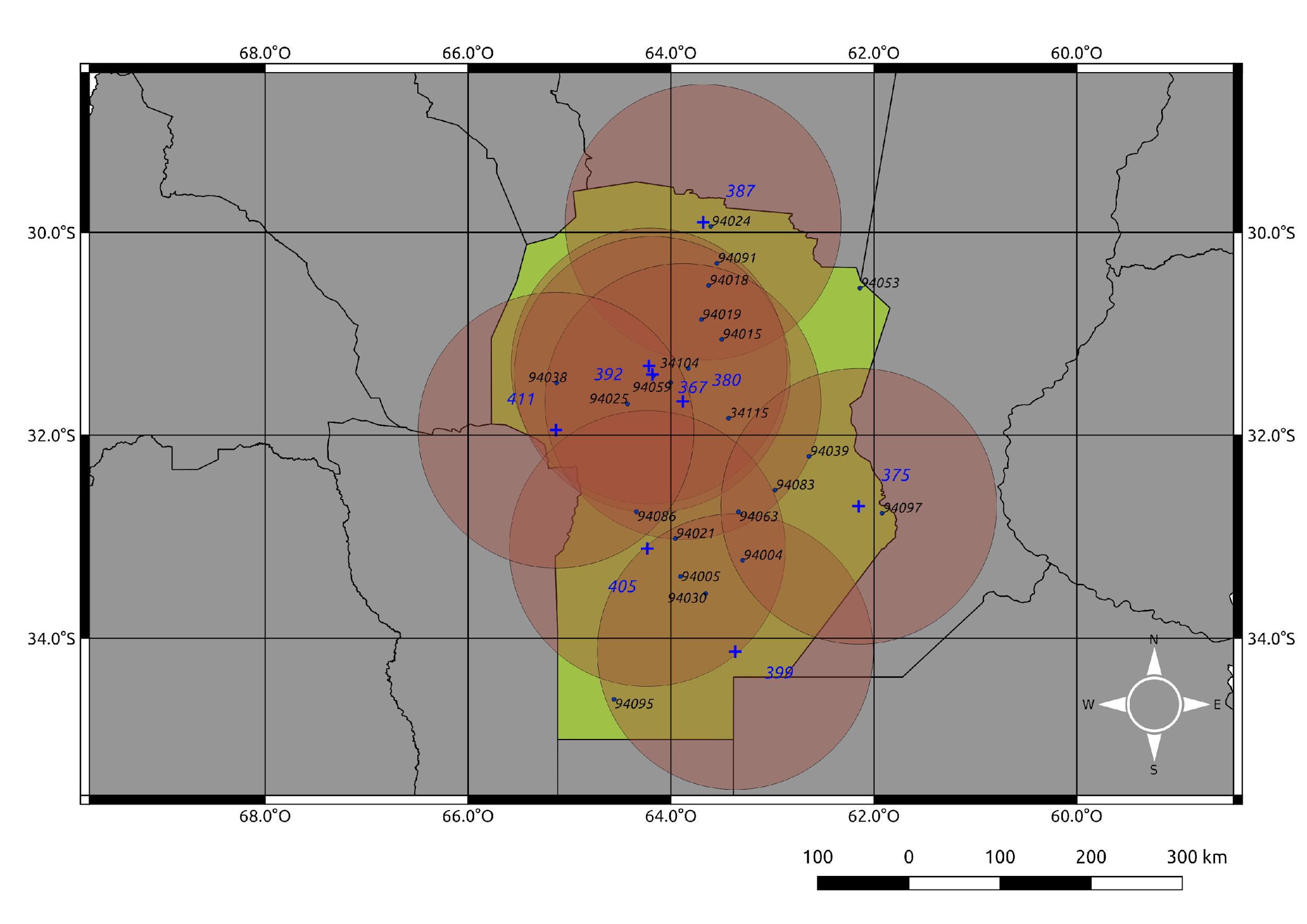 Proyecto de Integración de redes
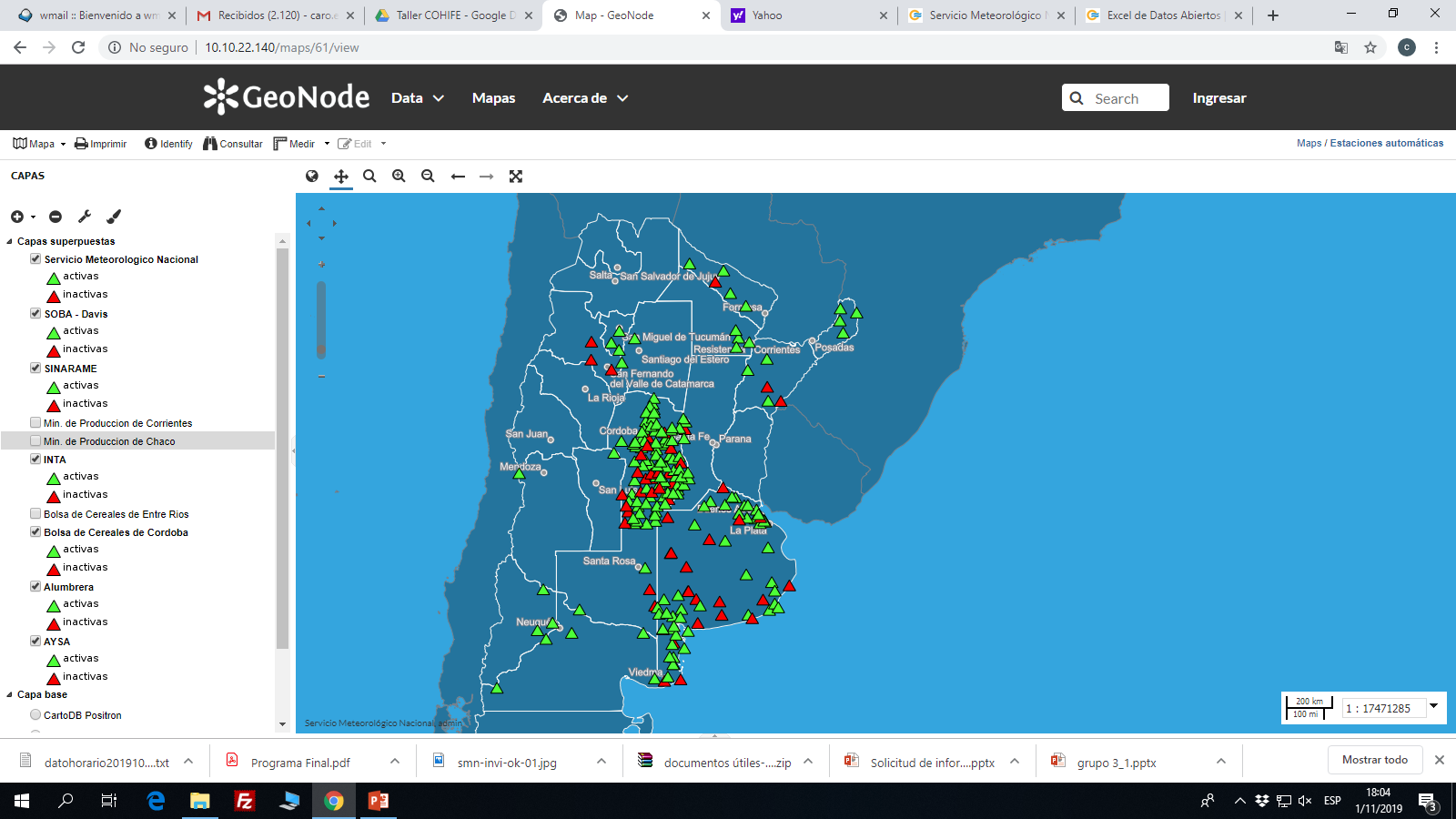 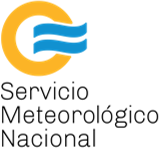 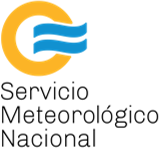 PROYECTO  ESTIMACIÓN CUANTITATIVA DE PRECIPITACIÓN : RADAR- SATÉLITE- OBSERVACIONES EN SUPERFICIE
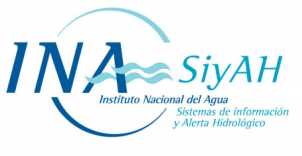 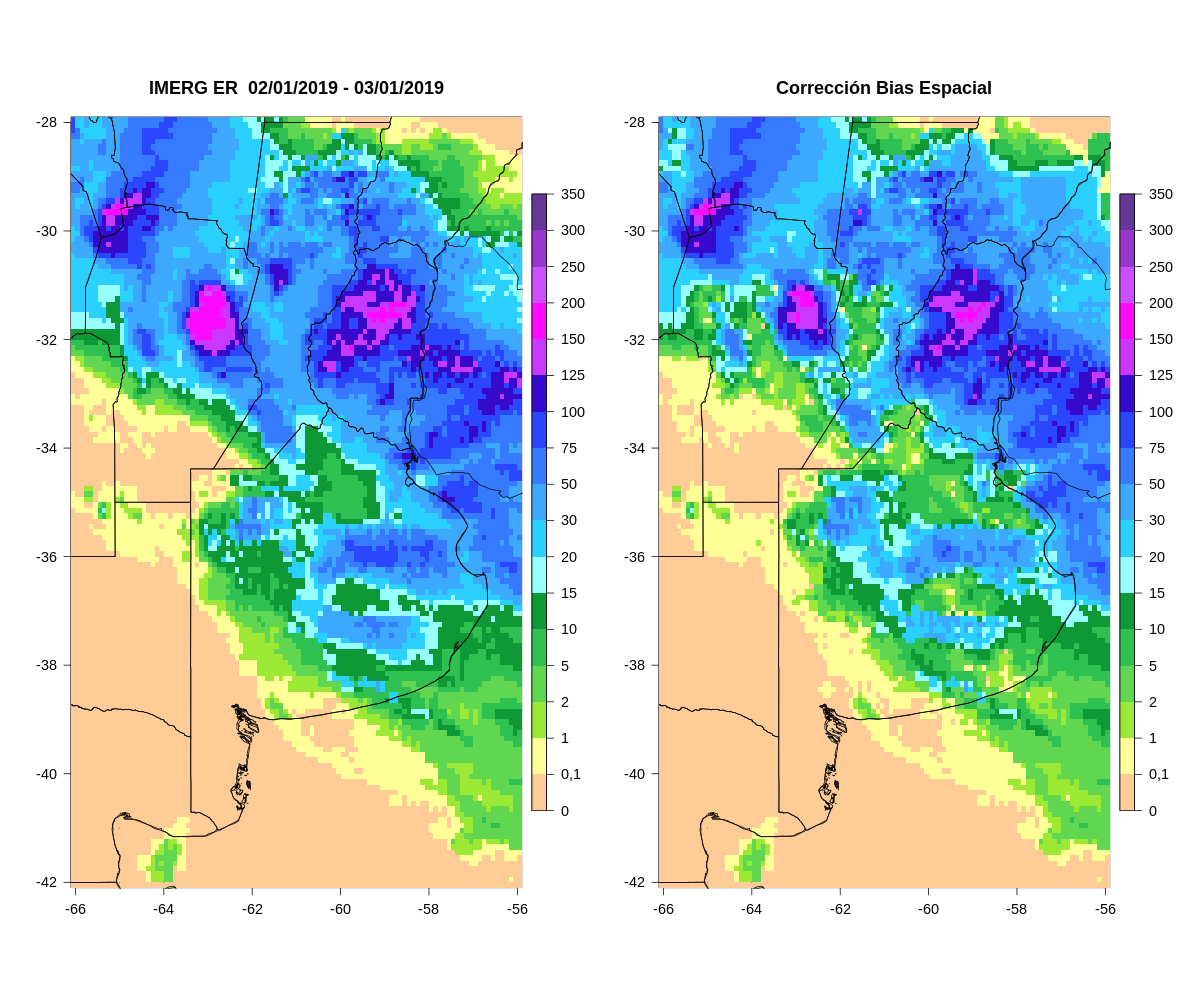 ESTIMACIÓN SATELITAL CALIBRADA
Ajuste 20190102 D:100 b:2.0
Hobouchian, Diaz, Veiga, Rossi y otros
PROYECTO  ESTIMACIÓN CUANTITATIVA DE PRECIPITACIÓN : RADAR- SATÉLITE- OBSERVACIONES EN SUPERFICIE
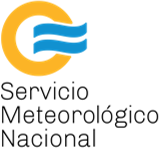 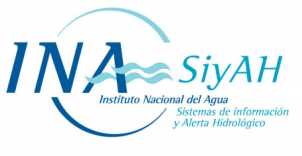 Producto RQPE-RMA2 (SINARAME) -6H: máscara lluvia / no lluvia
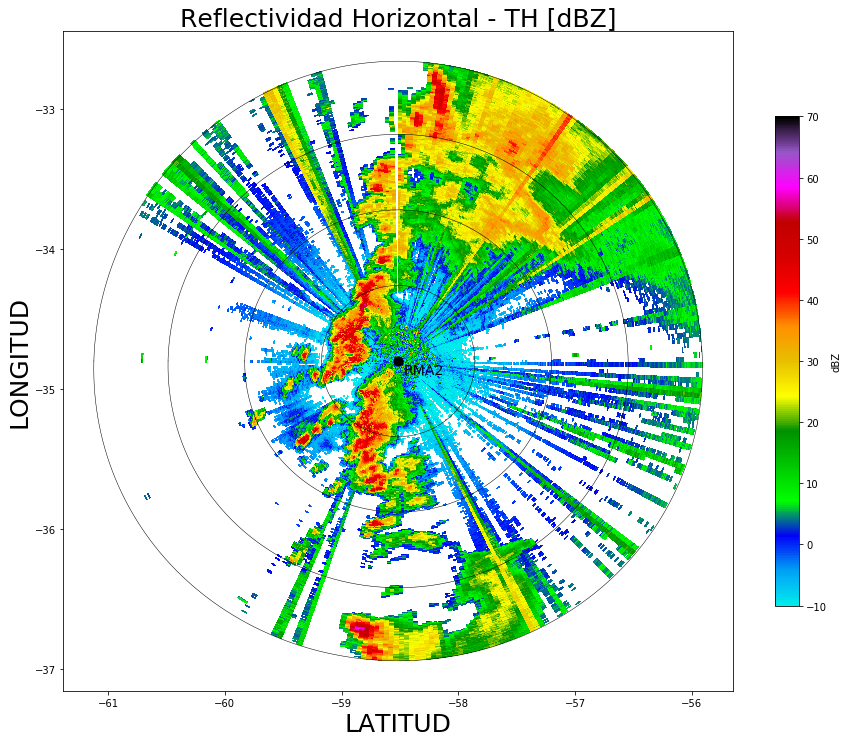 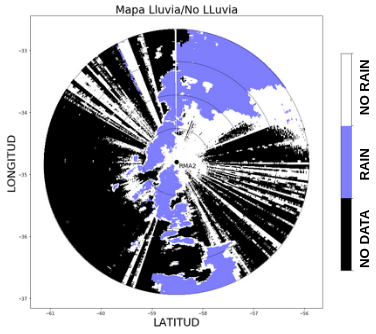 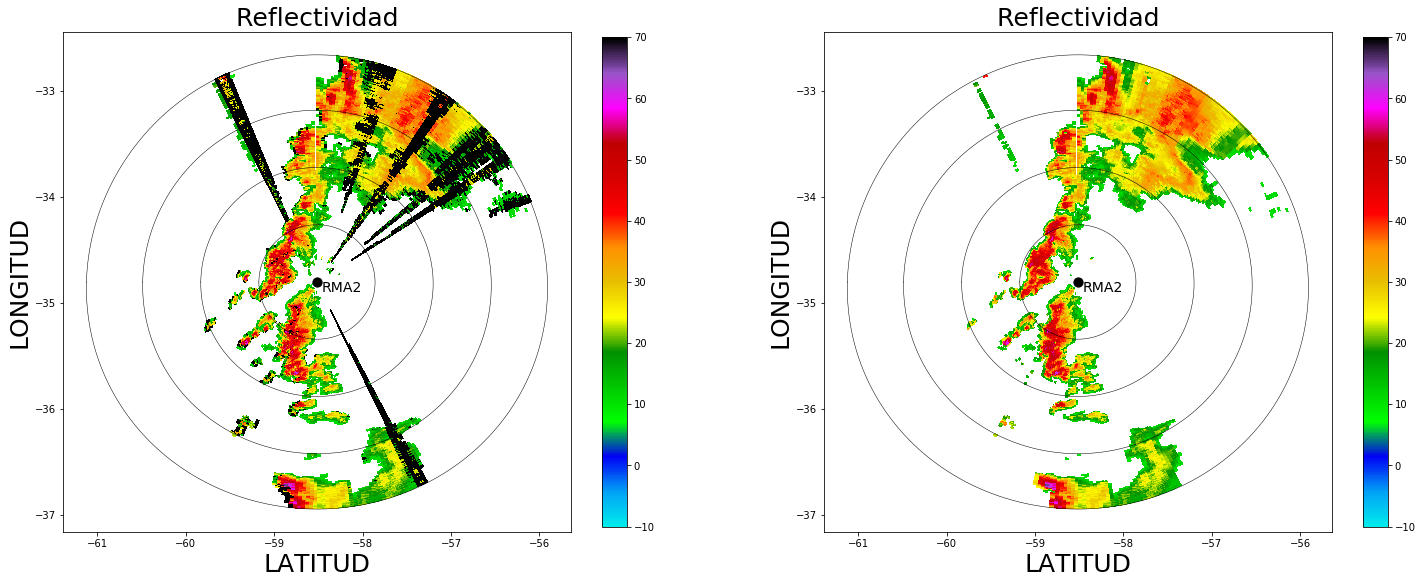 Vidal, Rugna
[Speaker Notes: Colocar una foto con todos los radares]
Identificación y seguimiento de tormentas severas con sensores remotos
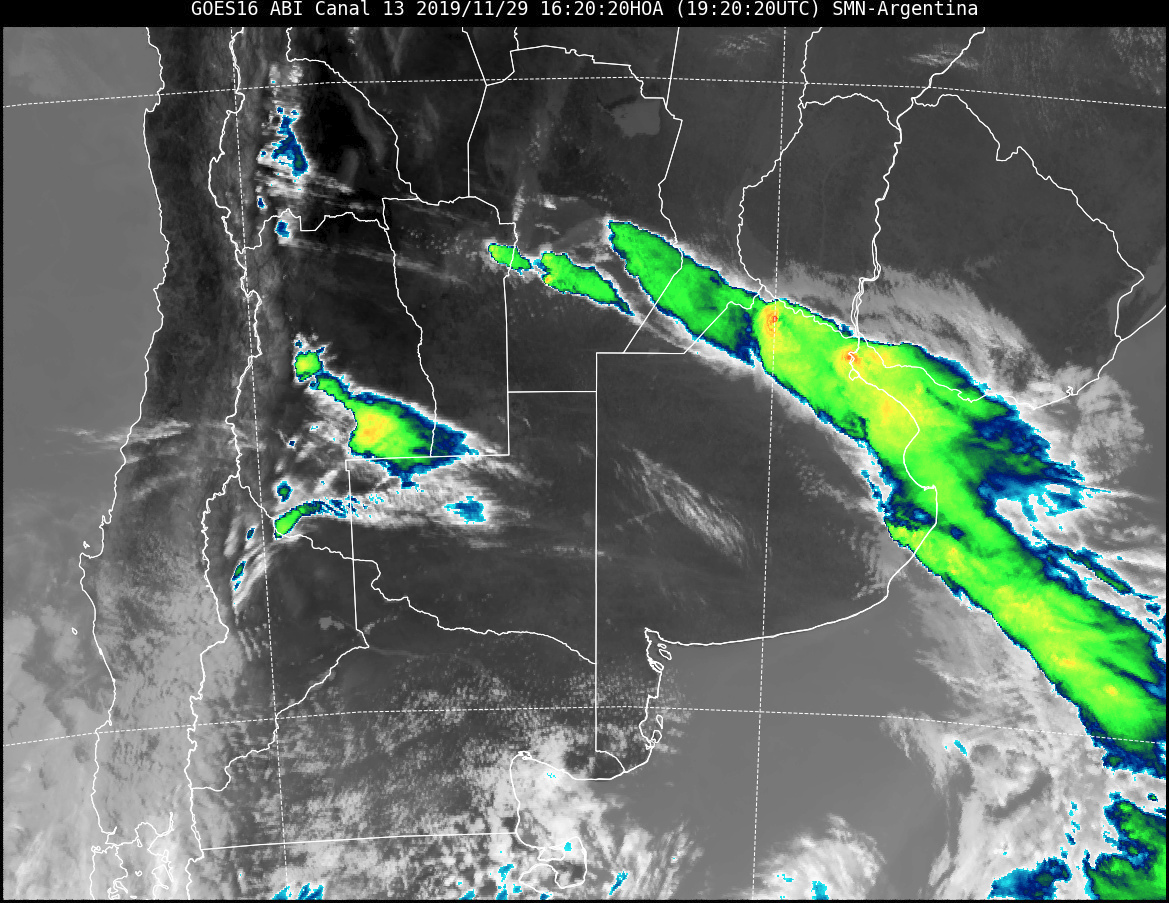 Los datos provistos por el satélite GOES-16 permiten desarrollar herramientas semi-automáticas para identificar características distintivas asociadas a las tormentas severas
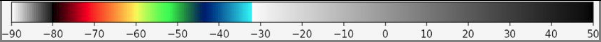 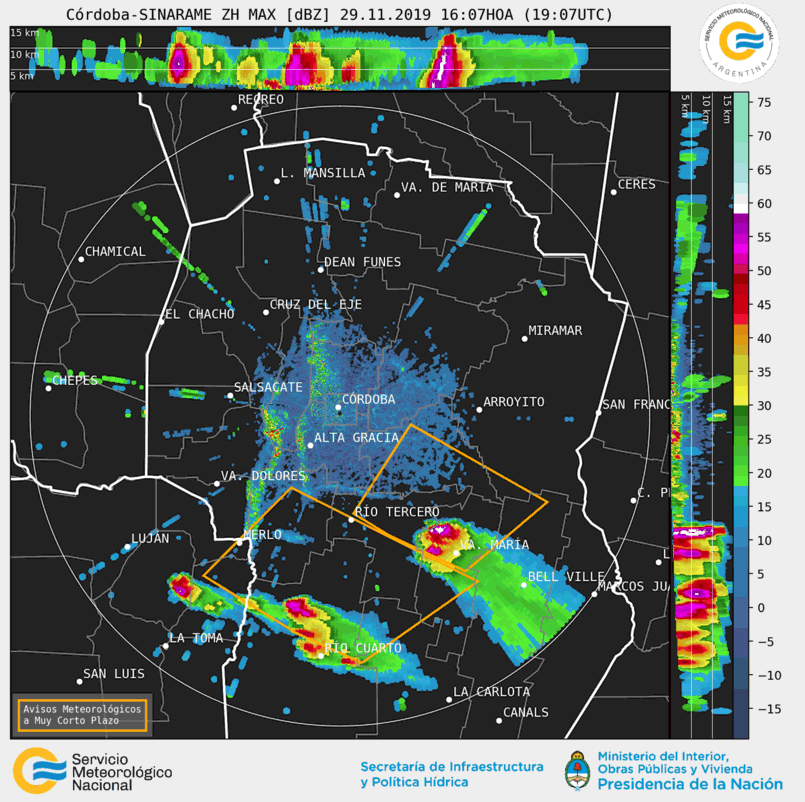 Los radares meteorológicos polarimétricos permiten identificar la presencia de granizo dentro de una nube de tormenta y realizar su seguimiento en tiempo real mediante el uso de técnicas de clasificación.
Big Data
Granizo gigante en Río Cuarto (Cordoba, 29/11/2019)
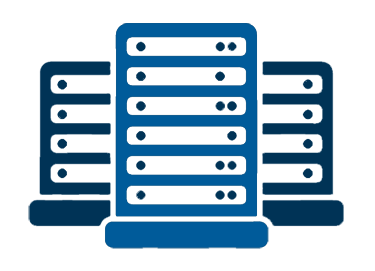 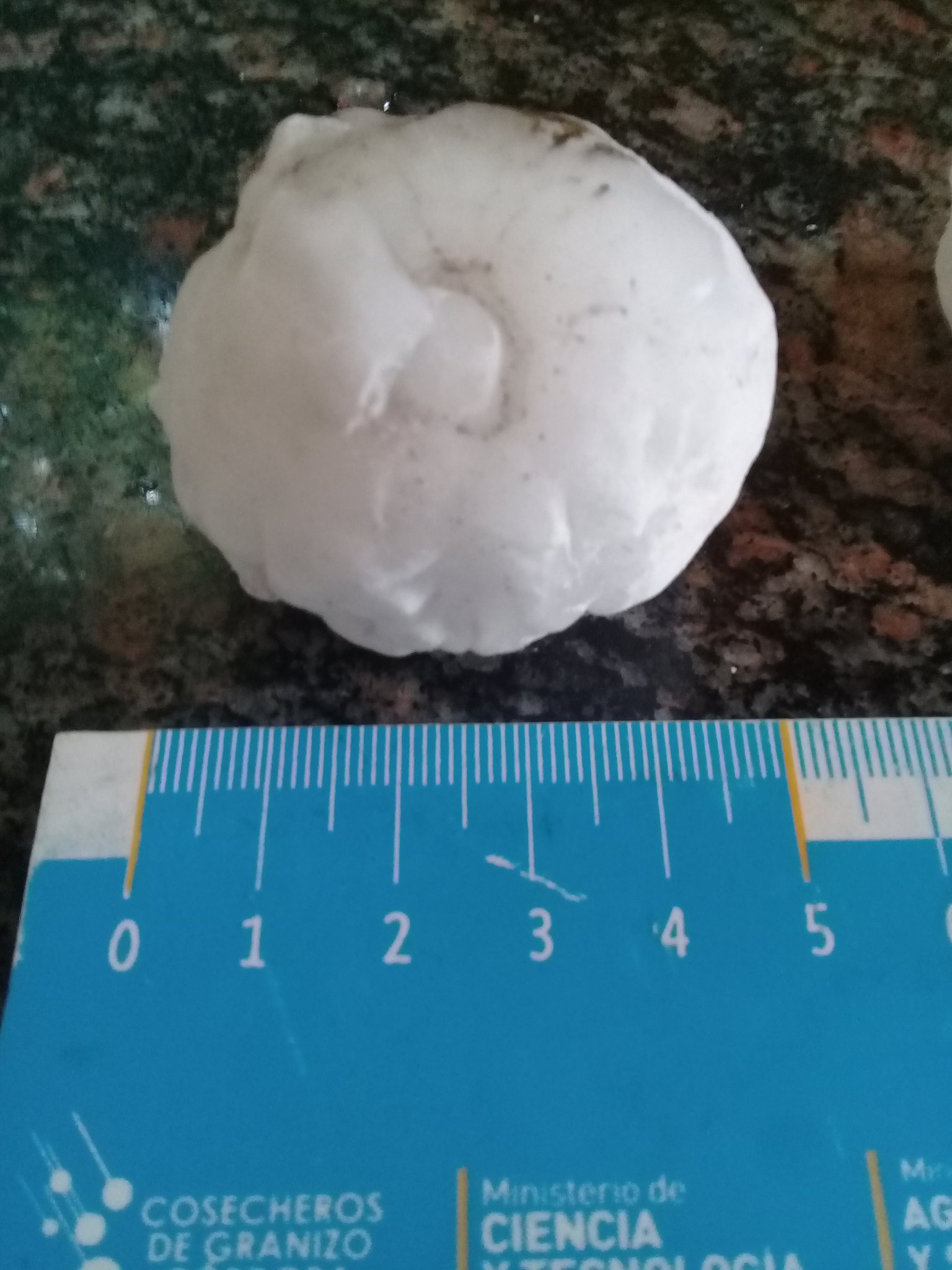 Calibrar los productos implica contar con reportes geolocalizados de 
tamaño de granizo
y daños en cultivos
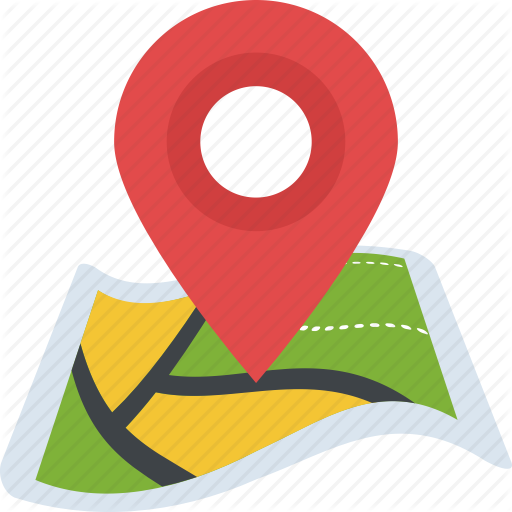 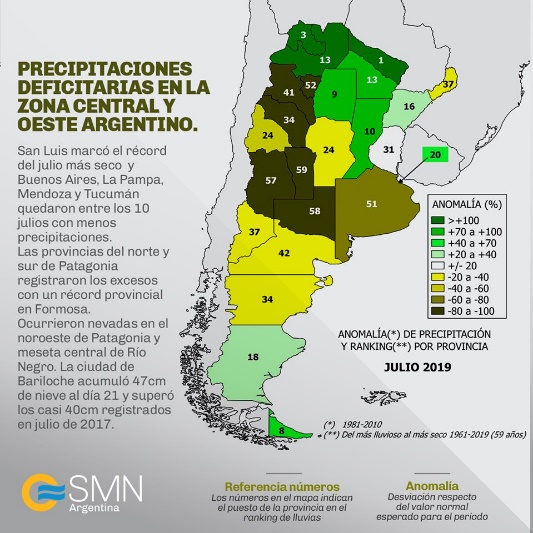 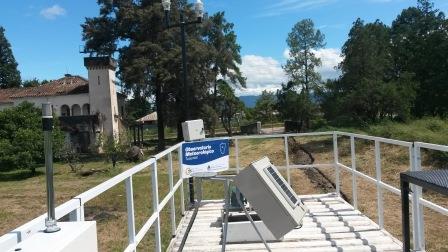 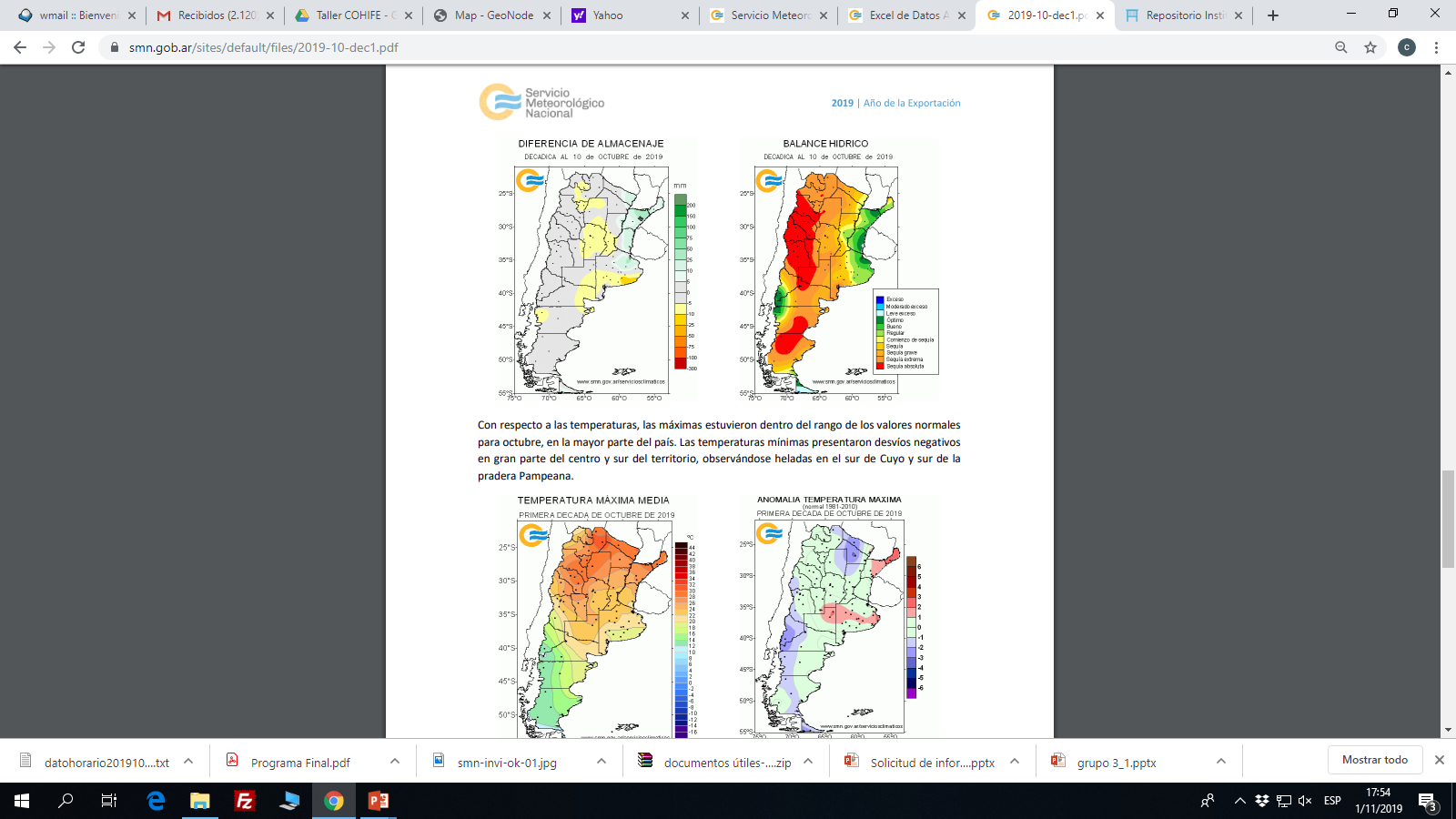 Monitoreo con datos de estaciones meteorológicas convencionales y automáticas.
Monitoreo satelital ( GOES 16, SENTINEL, MODIS)
Monitoreo por radar (SINARAME - INTA)
Monitoreo de gases y partículas ( LIDAR-Laser Imaging Detection and Ranging)
Informes especializados de situaciones especiales
Boletines climáticos y agrometeorológicos
Servicios de Monitoreo y pronósticos Meteorológico y climáticos
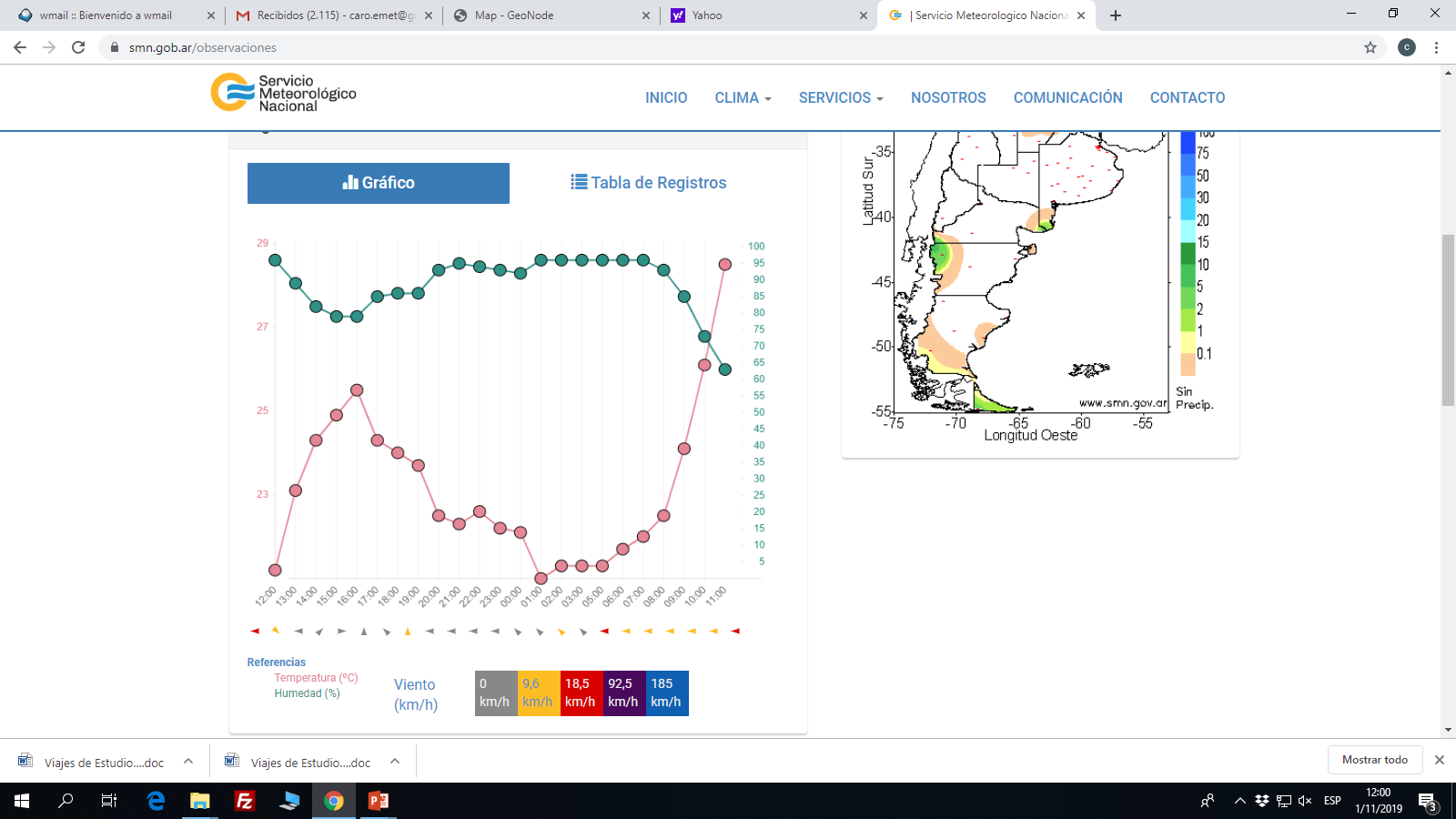 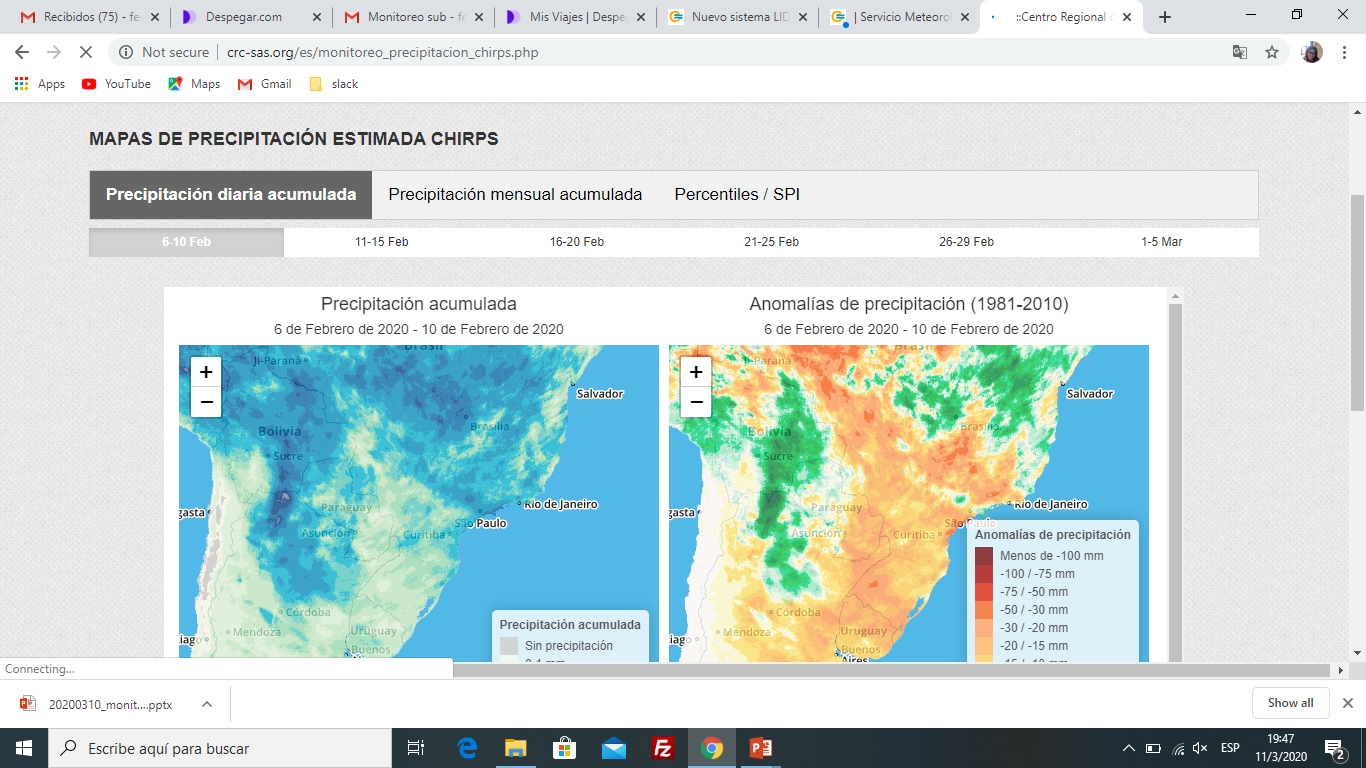 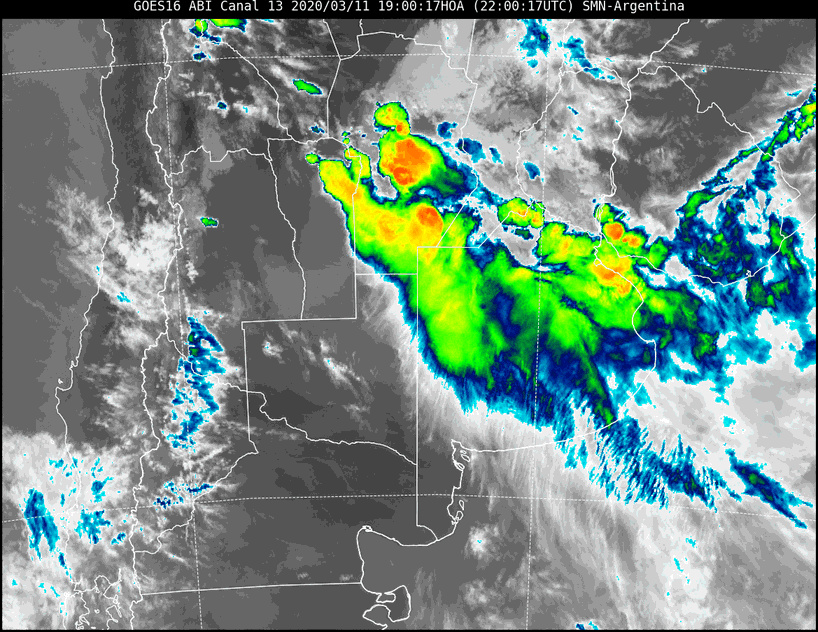 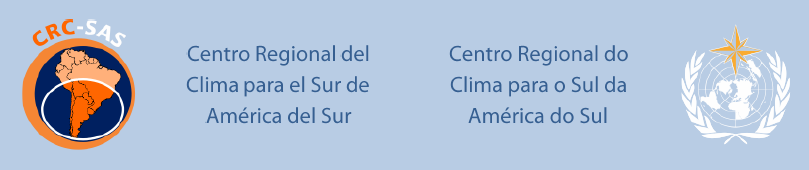 [Speaker Notes: Articulación y cooperación con otros organismos de distintos ámbitos: agricultura, seguridad, energía, recursos hídrico, salud, defensa, transporte, otros.]
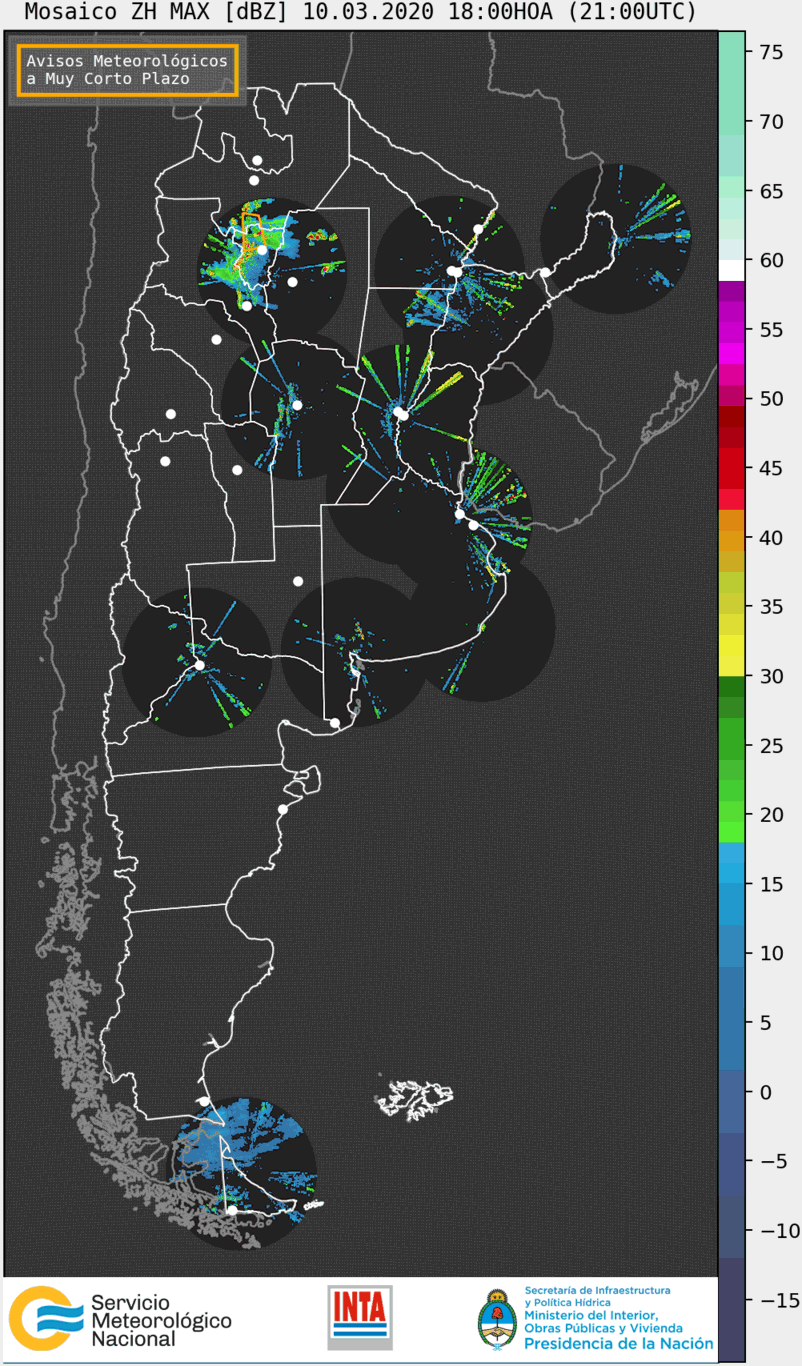 SISTEMA DE RADARES 
METEOROLÓGICOS 
EN ARGENTINA
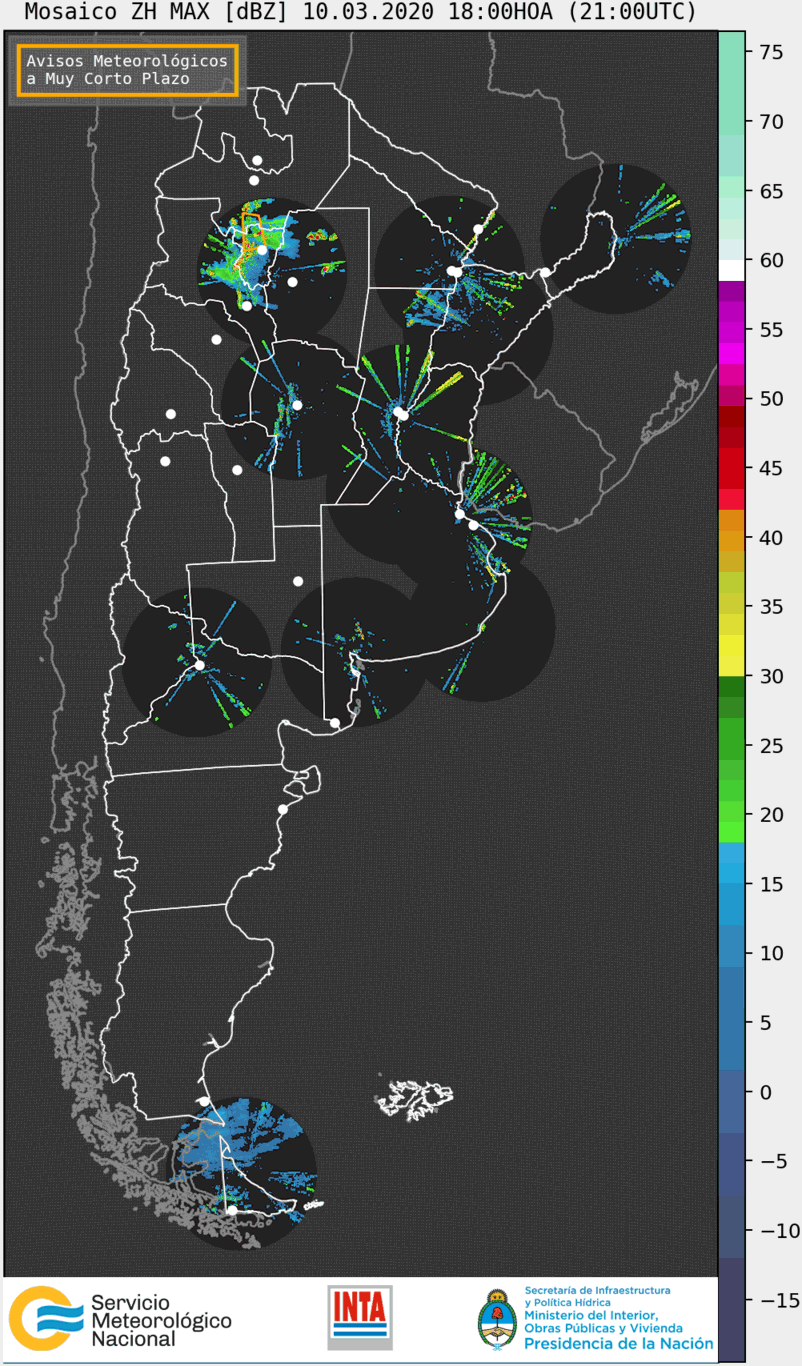 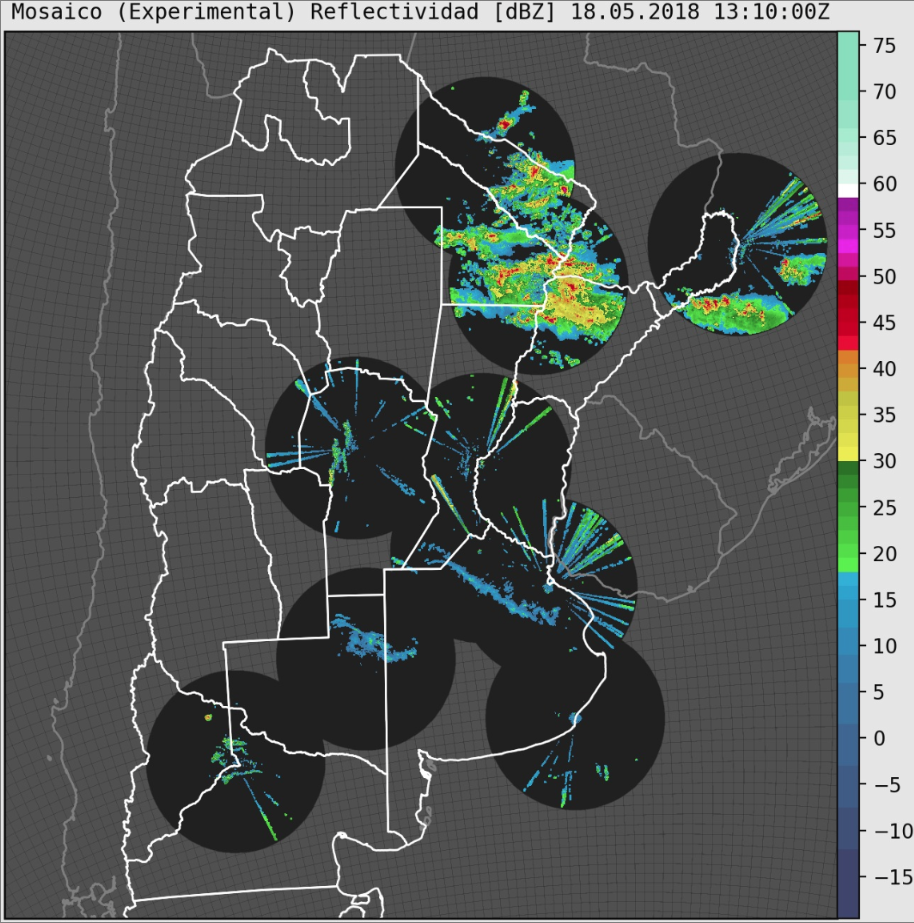 22
Vegetación
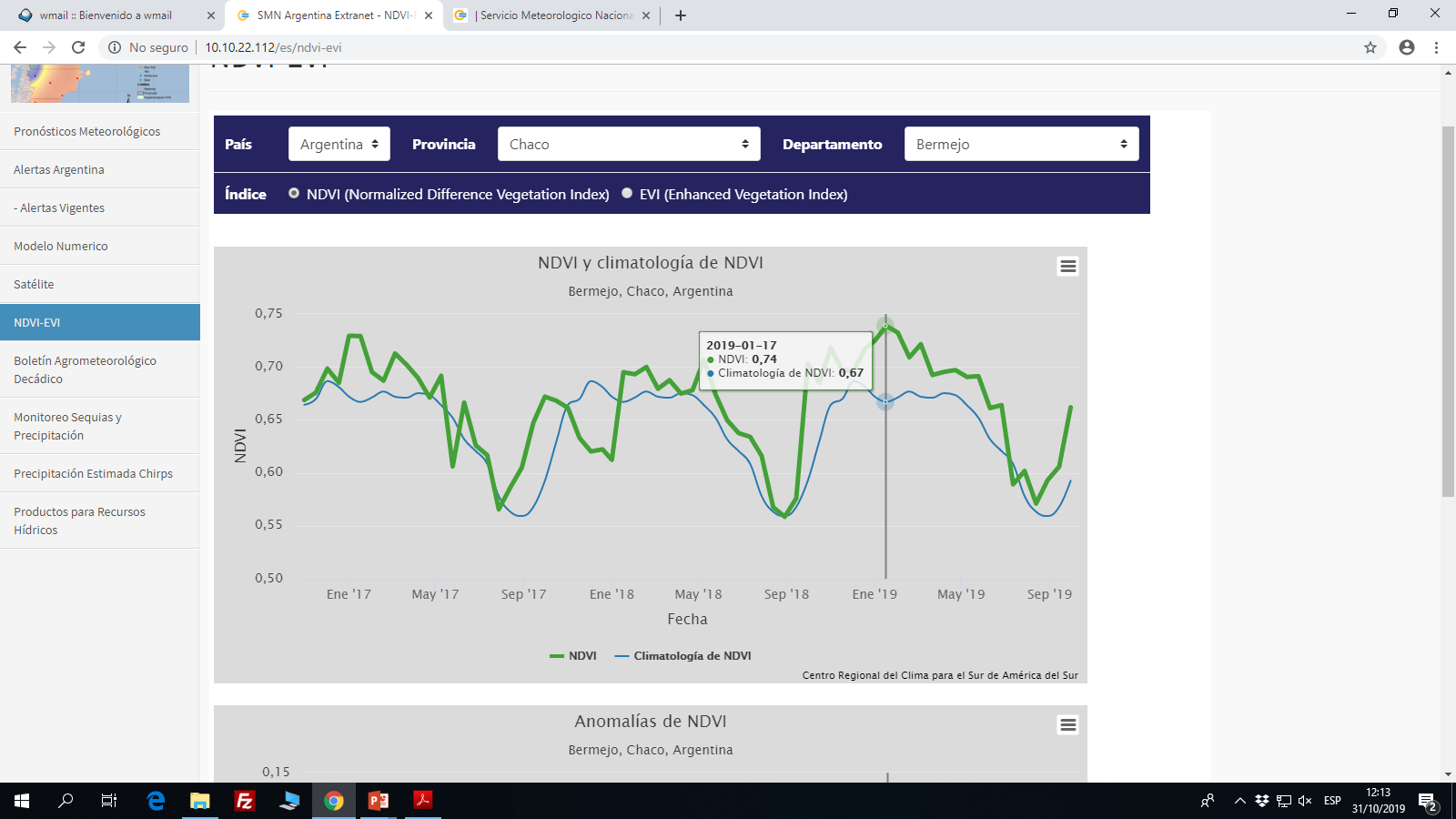 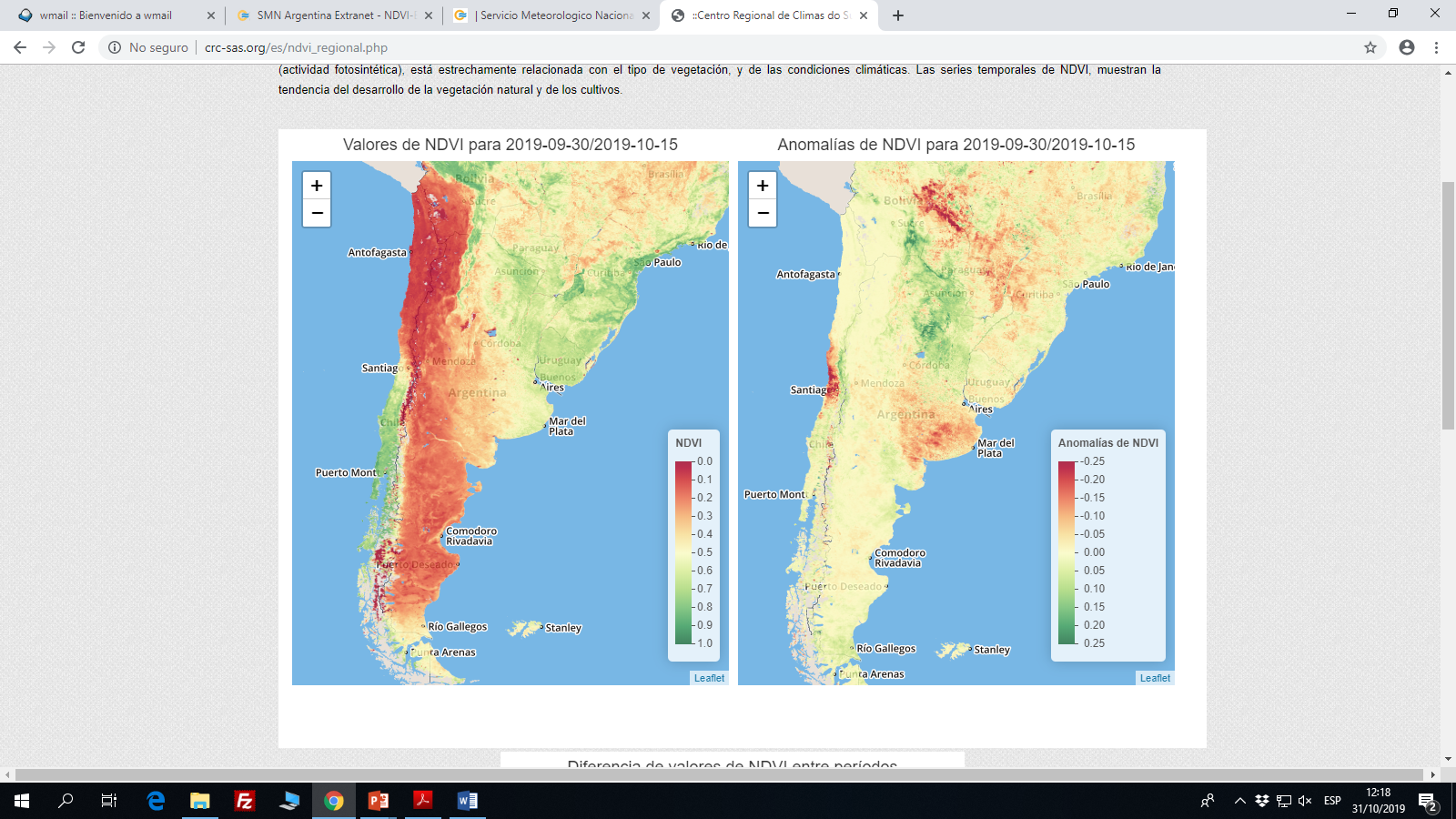 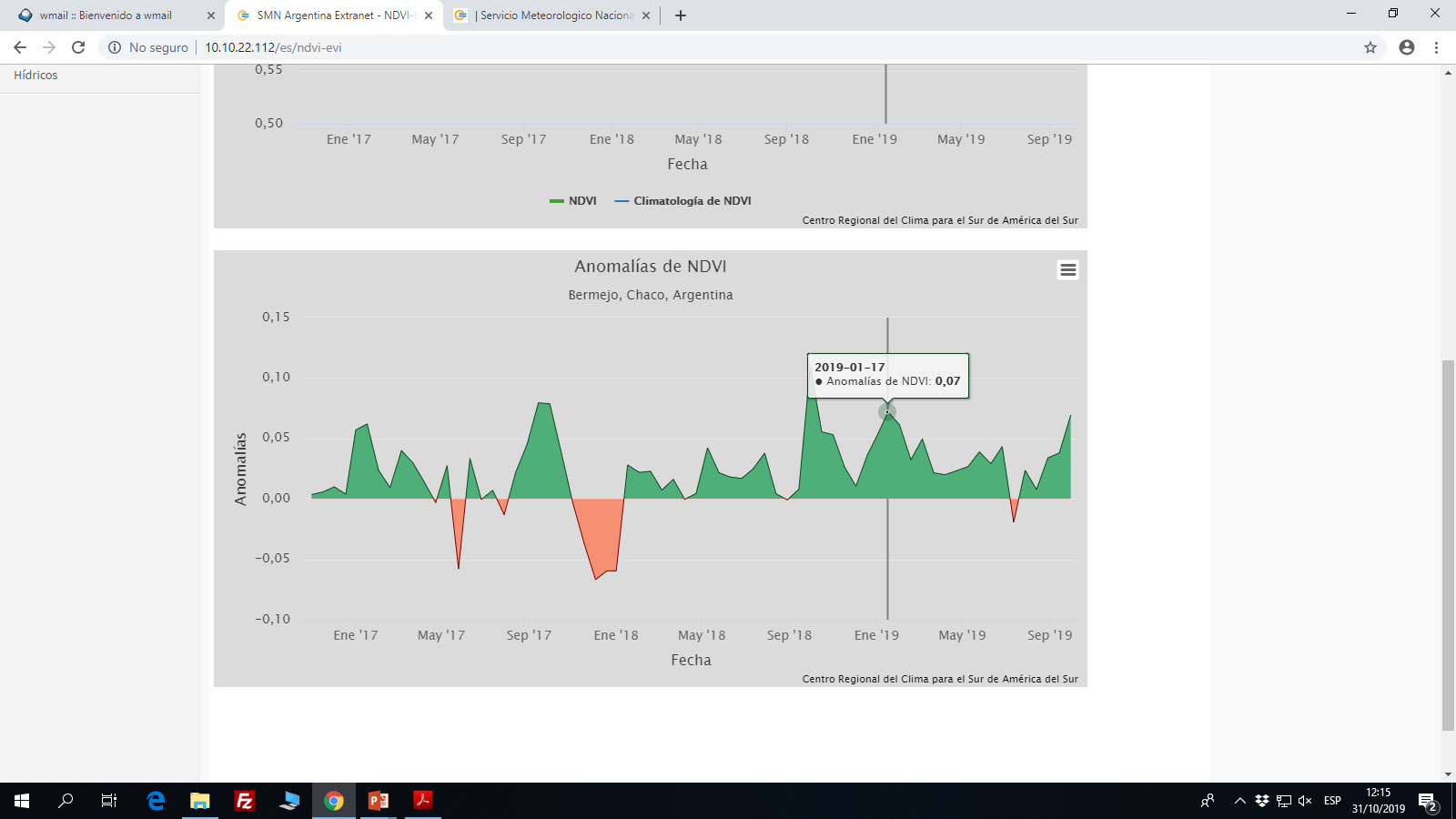 http://www.crc-sas.org/es/
Procesados con datos del sensor MODIS a bordo del satélite Terra, NASA. Resolución espacial 1 Km.
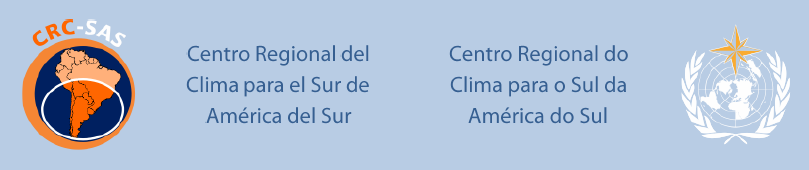 Inundaciones
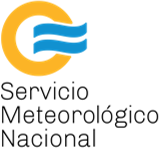 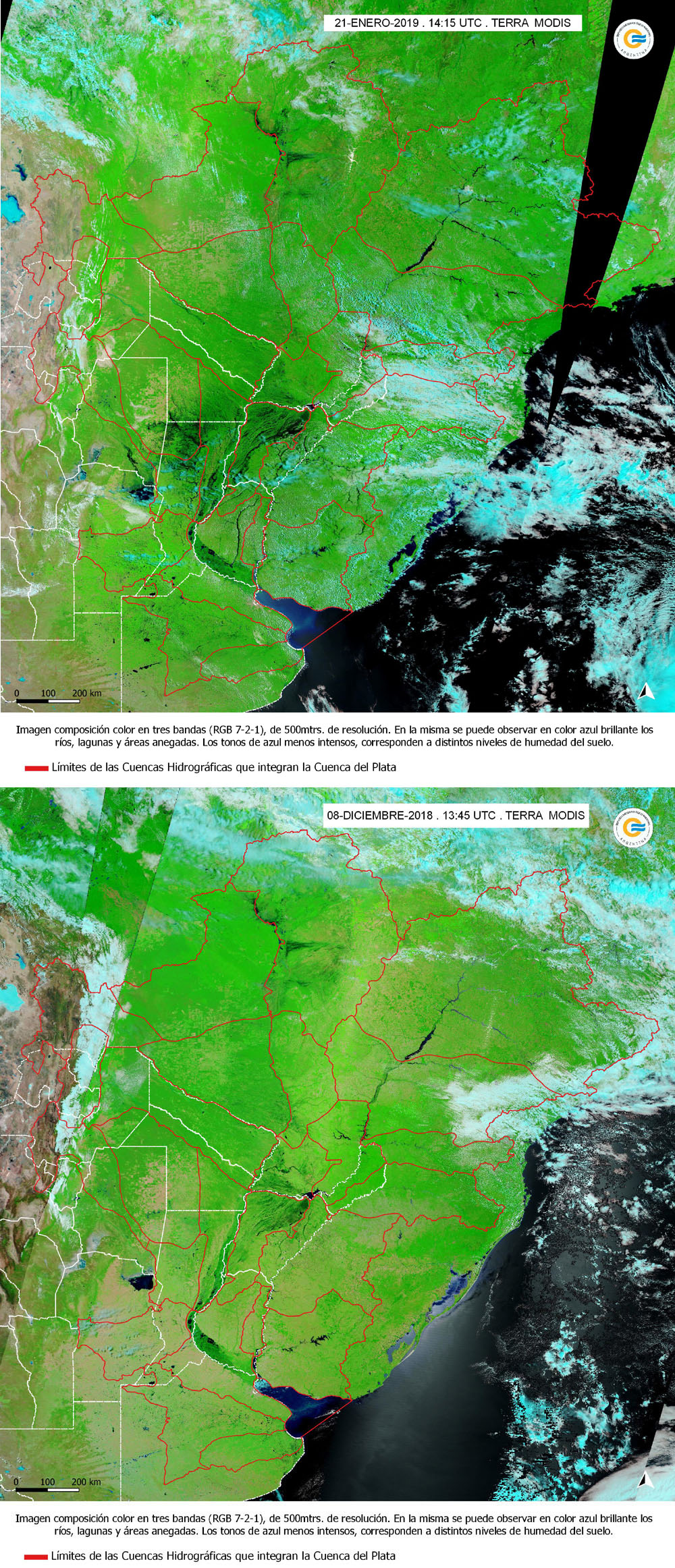 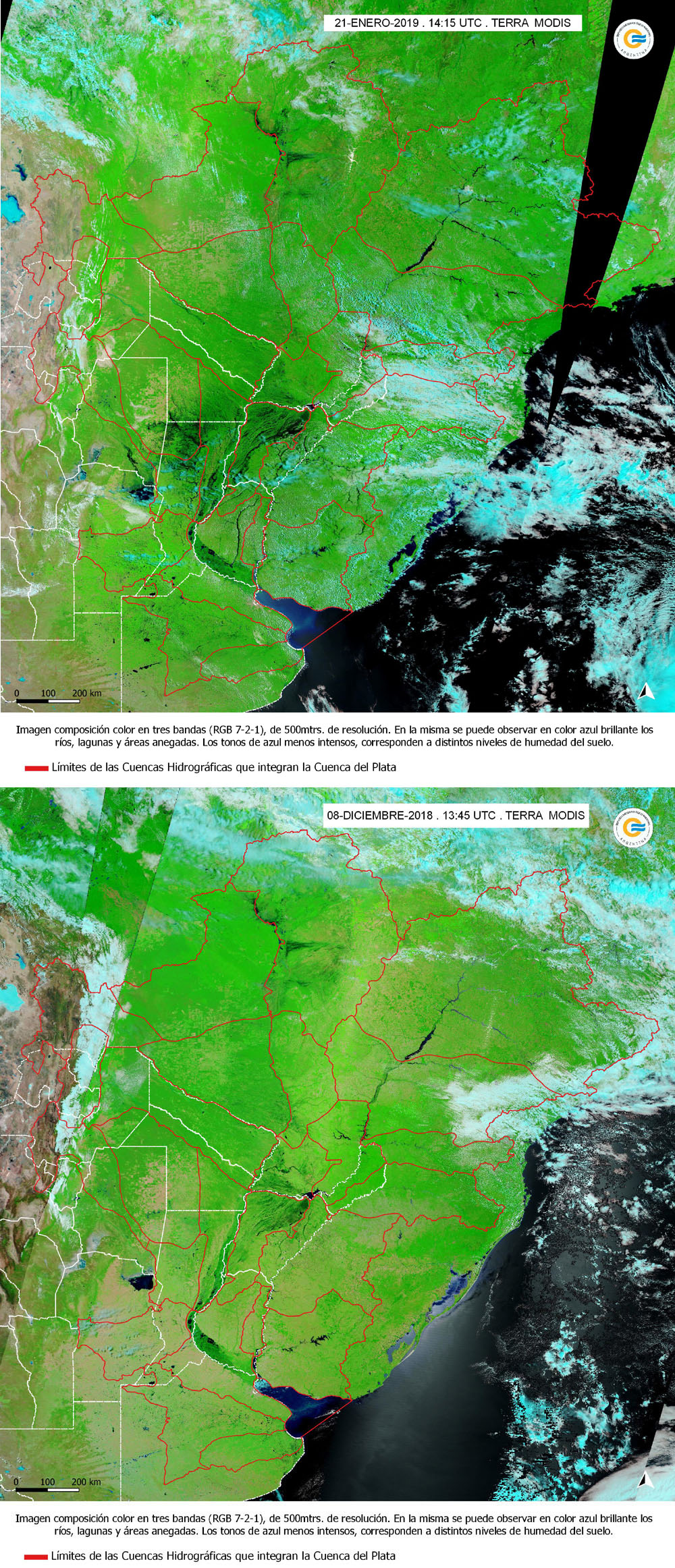 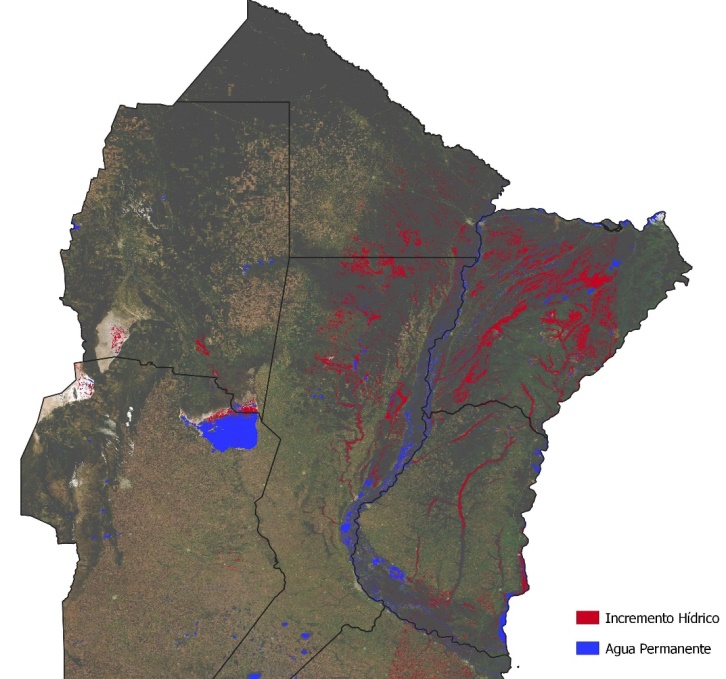 Incremento Hídrico: Calculado a partir de la diferencia de imágenes SENTINEL 1 (Banda C- Radar de Apertura Sintética) de una media de imágenes antes del evento (20-12-2018 al 05-01-2019) y después del evento (media de imágenes del 10-01-2019 al 21-01-2019) – 40 m resolución
Imagen composición color en tres bandas de 500 m de resolución – TERRA-MODIS
Humedad del Suelo
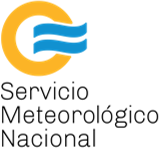 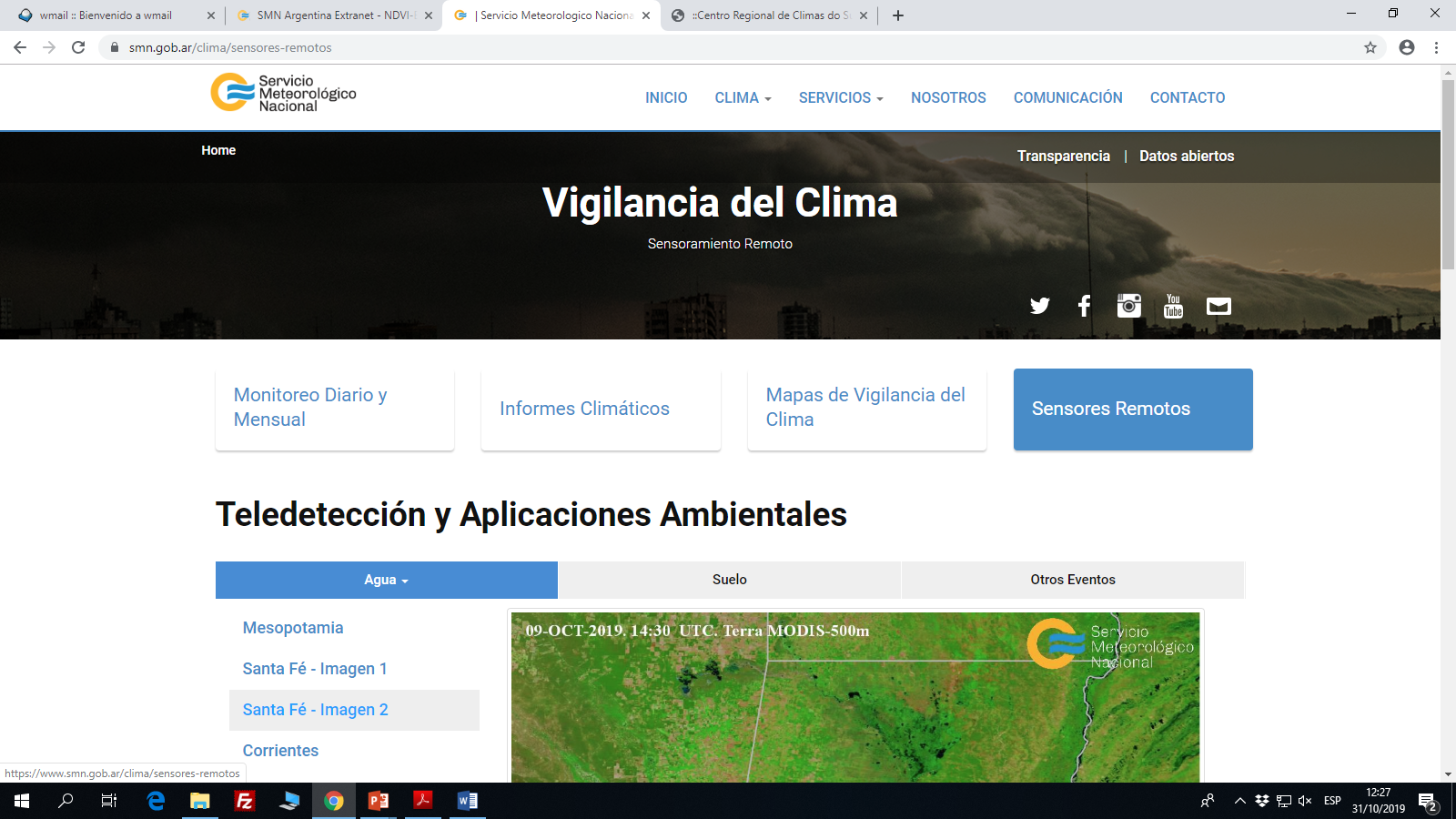 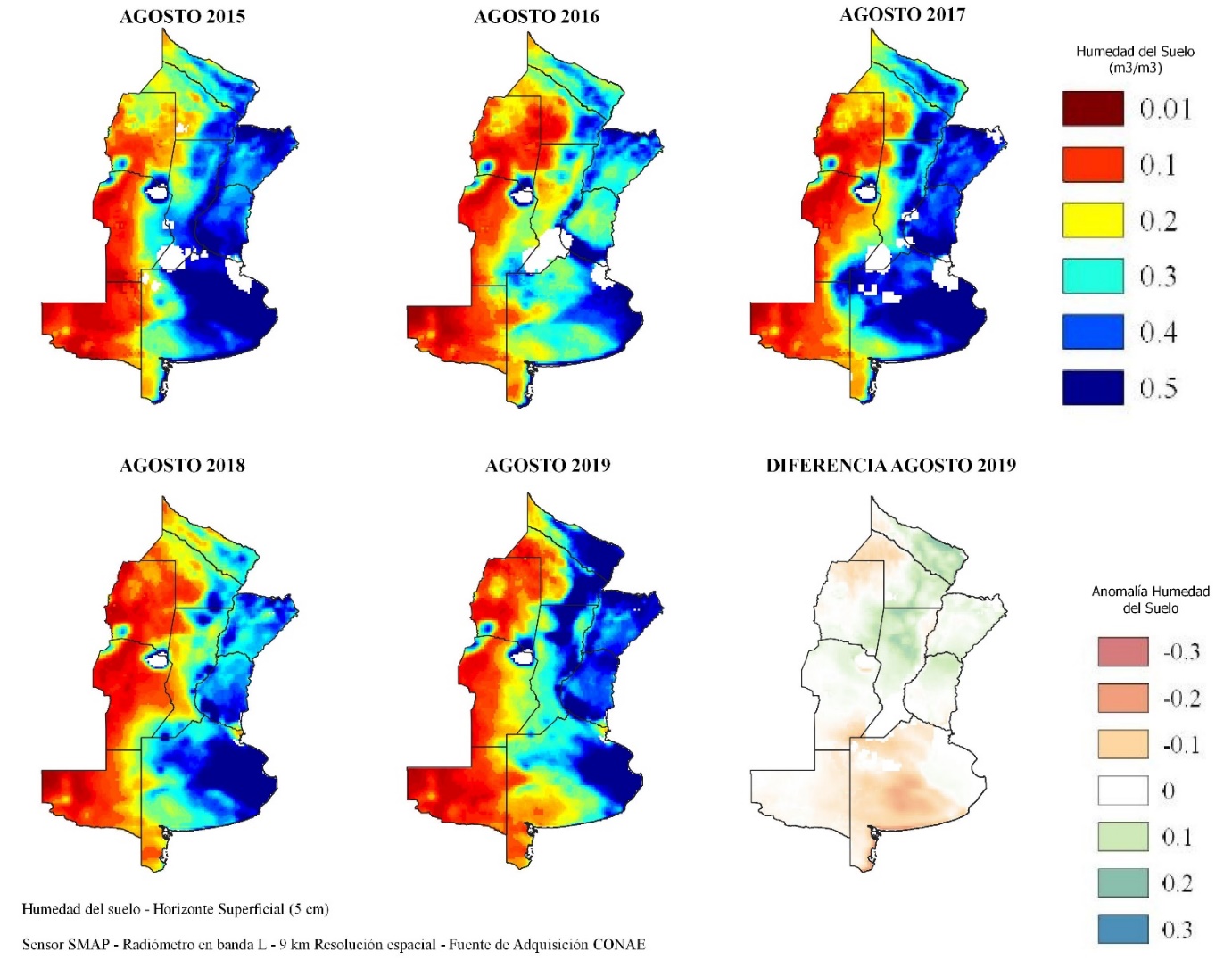 Monitoreo Humedad del Suelo:

Promedio y Anomalías de humedad del suelo

Contribuyen al análisis de las condiciones del estado del suelo (indicador de sequía)
Sensor SMAP – radiómetro en banda L – 9Km de resolución espacial. Fuente CONAE
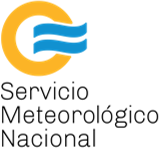 Pronósticos meteorológicos de eventos extremos
Pronóstico corto a mediano plazo ( horas a 2 semanas)
Pronósticos semanal
Pronóstico climático trimestral
Informes especiales de pronósticos
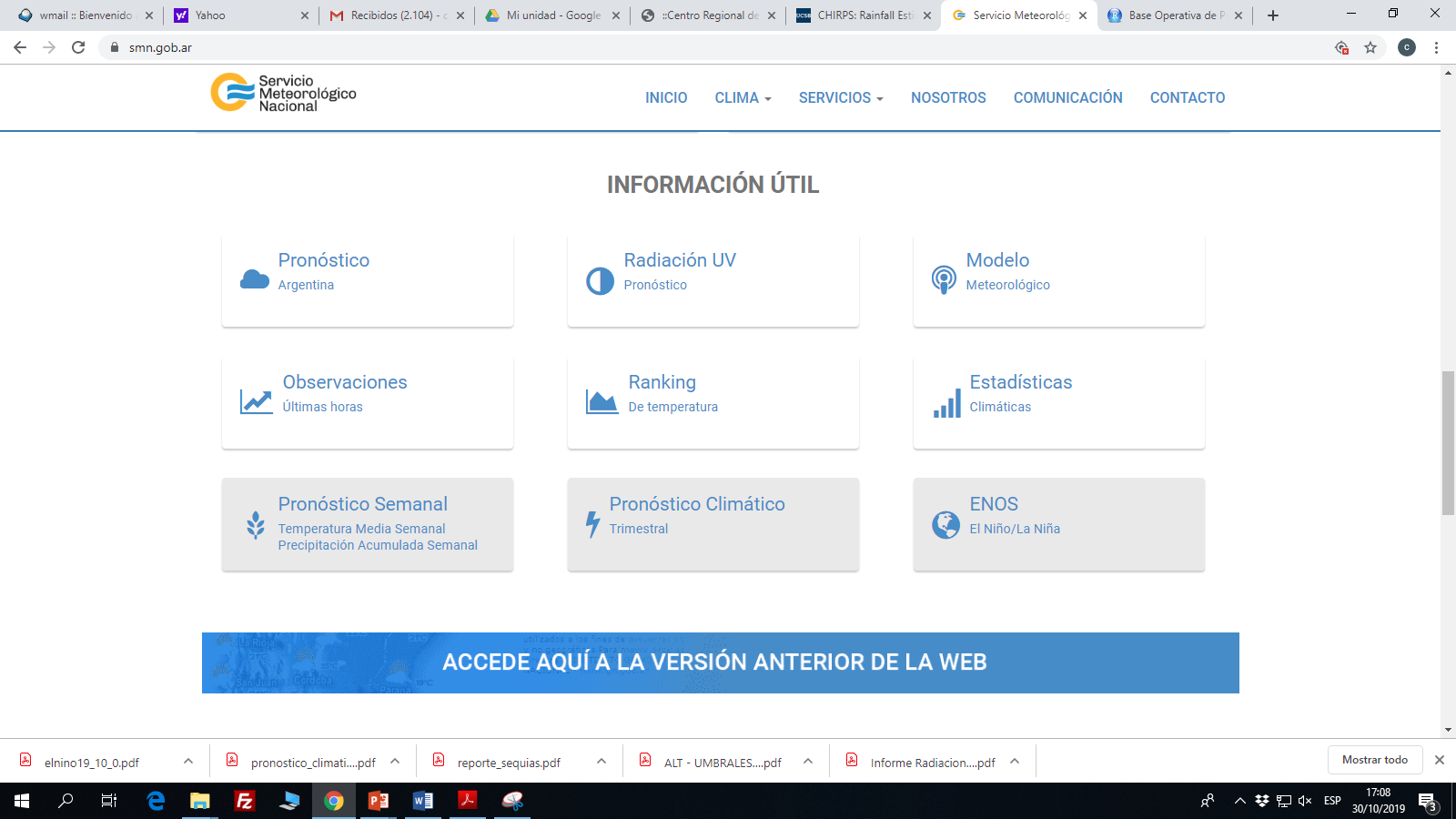 Servicios de Monitoreo y pronósticos Meteorológico y climáticos
Pronóstico  climático Trimestral
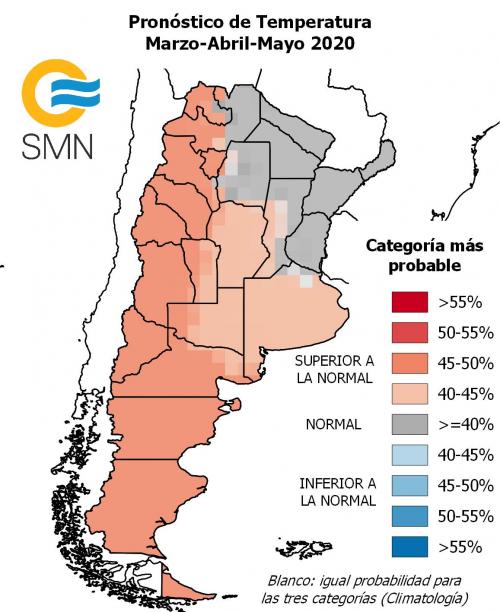 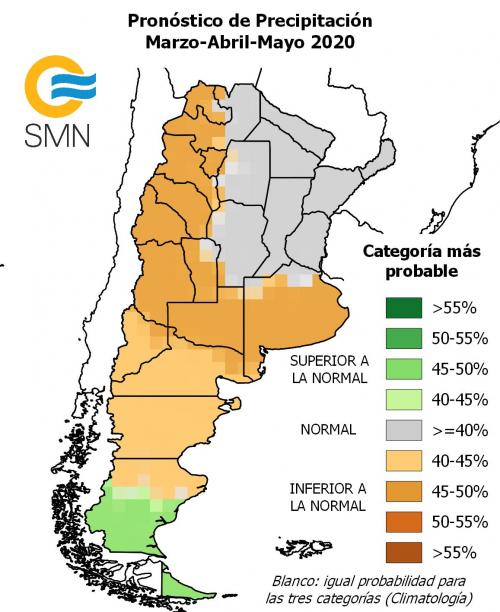 Se observan regiones donde las previsiones numéricas experimentales de los principales modelos globales de simulación del clima y<<<<<<<<< modelos estadísticos indican diferencias en cuanto a las probabilidades en el pronóstico estacional. En condiciones neutras del Fenómeno El Niño Oscilación del Sur (ENOS) y en zonas sin otros forzantes, se espera que el comportamiento responda a la probabilidad del 33.3% en cada categoría (Climatología).
27
El ENSO
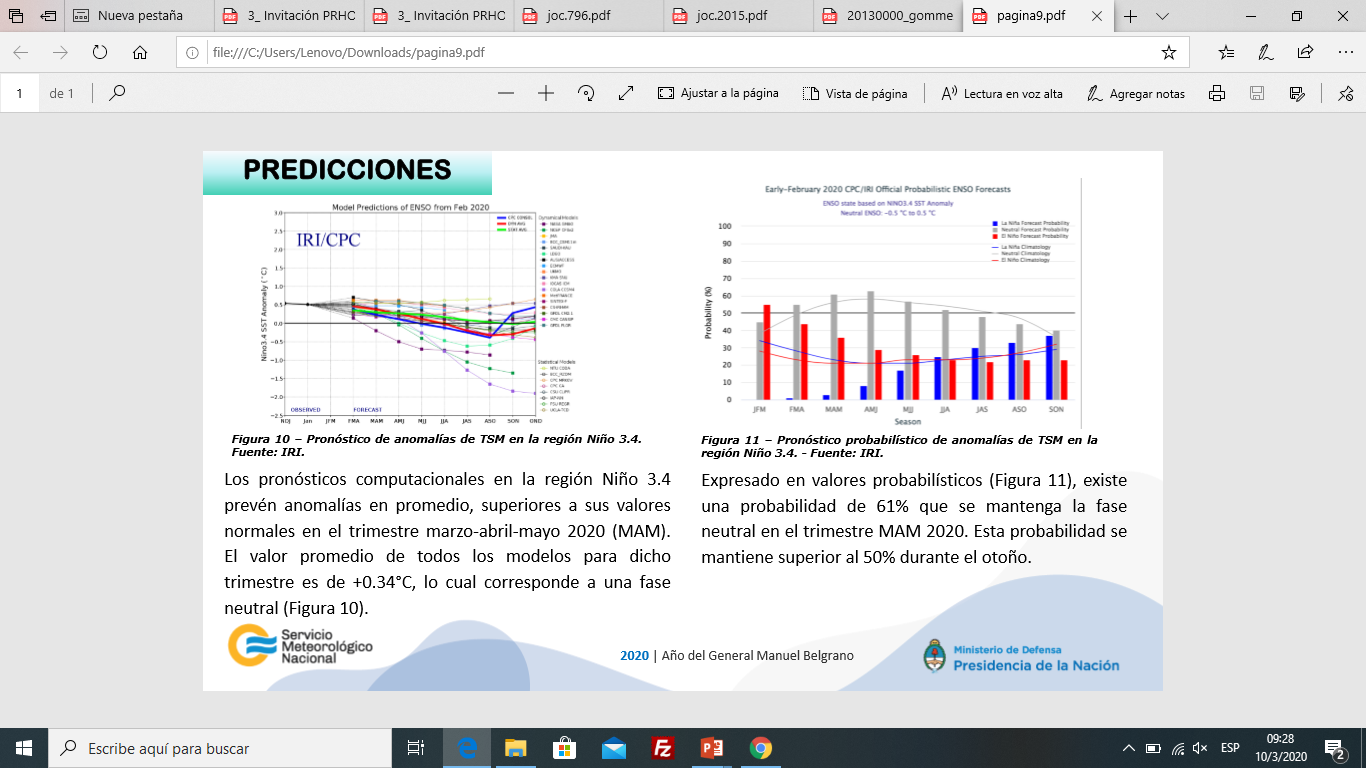 El estado actual del fenómeno ENOS es neutral. En febrero la temperatura de la superficie del mar (TSM) en el Pacífico ecuatorial fue superior a sus valores normales alrededor de la línea de fecha y cerca de la costa Sudamericana. Los vientos alisios se mantuvieron en promedio debilitados alrededor y al oeste de la línea de fecha durante febrero. El Índice de Oscilación del Sur se mantuvo alrededor de valores neutrales. Hubo mayor convección alrededor de la línea de fecha y menor convección en la región del continente marítimo.
De acuerdo a los modelos dinámicos y estadísticos, en el trimestre marzo-abril-mayo 2020 (MAM) hay 61% de probabilidad de mantener la fase neutral. Esta probabilidad se mantiene alta durante el otoño.
28
Índices de monitoreo y pronóstico subestacional
Resumen
INFLUENCIA EN EL PRONÓSTICO
MONITOREO
PRONÓSTICO
ESTACIONALES
Estado Actual del índice:
Fase positiva / Activa
Fase Neutral / Inactiva
Fase Negativa
X = sin influencia en el pronóstico
SUB-ESTACIONALES
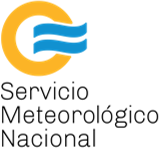 Circuitos procedimentados en tiempo real (24/7/365)  y operativo.
Control del operaciones
Tecnología de la Información y comunicación
Centro de Información Meteorológico.
Sistemas de entrega de información: EXTRANET, WEB, FTP, datos abiertos, IDE, API )
IMPLEMENTACIÓN de los seguros basado en información meteorológica y climática
Extranet SMN
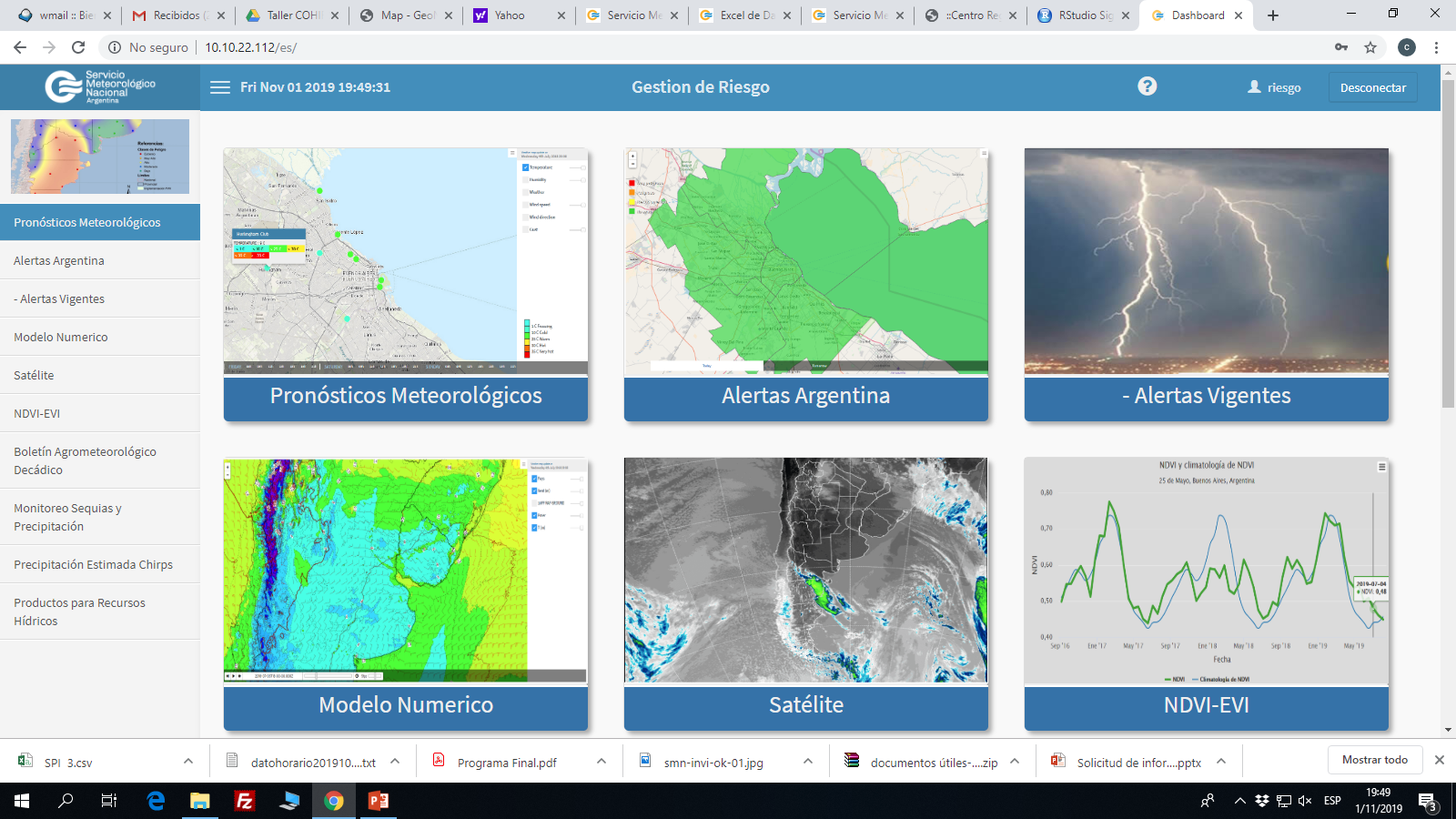 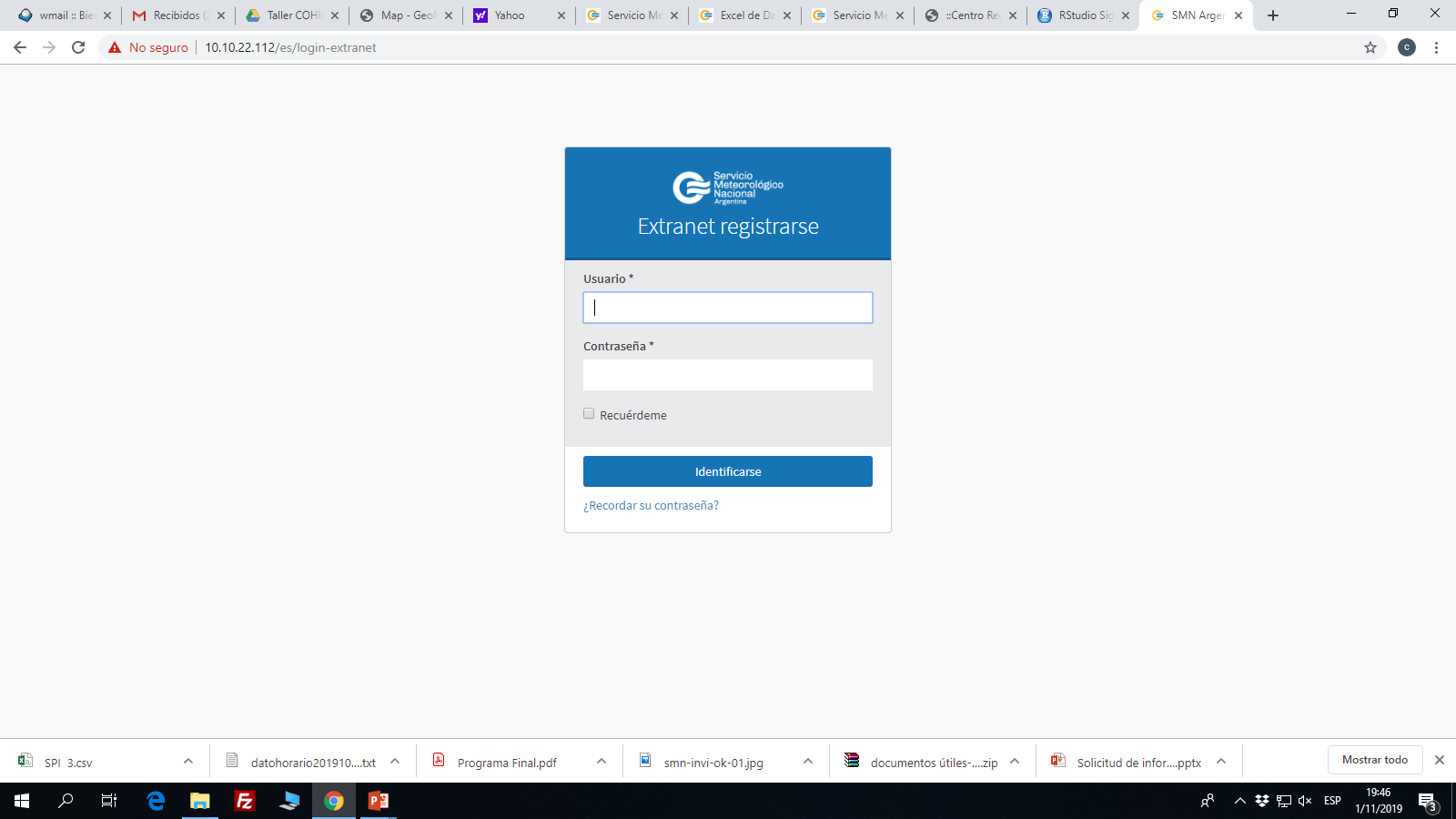 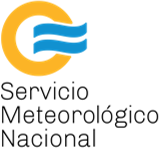 DESARROLLO DE INDICES basados en información/ conocimiento meteorológico y climático
Potenciar la relación con las aseguradoras-Re y/o empresas/ instituciones interesadas en el desarrollo de seguros.

Fomentar la co-producción
Base de datos de Impacto. Tiene usos múltiples: Pronósticos Basados en Impactos. 
investigadores centros de I+D
[Speaker Notes: Potenciar la relación con las seguradoras y/o empresas que diseñan seguros:
Fomentar la co-producción
Base de datos de Impacto. Tiene usos múltiples: pronósticos basados en impactos. 
Taff con investigadores SMN y CONICET
Proyecto SOBA
Proyecto regional SISSA
Proyecto QPE-MERGE]
Centros Regionales del Clima de la OMM
Centro Regional del Clima para el sur de América del Sur ( CRC-SAS) - Desde 2010
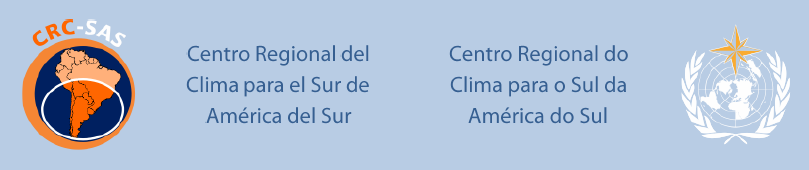 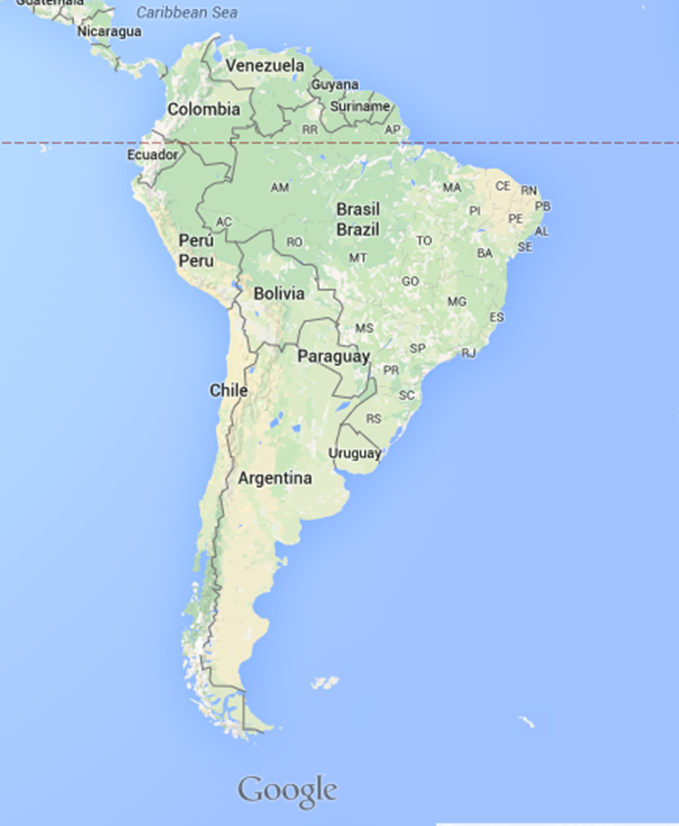 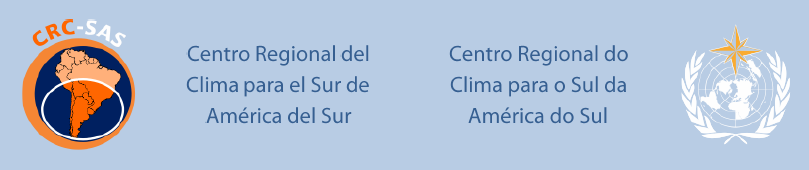 Son centros de excelencia que crean productos climáticos regionales en apoyo de las actividades climáticas a escalas regional y nacional, y fortalecen la capacidad de los Miembros de la OMM de una determinada región para ofrecer mejores servicios climáticos a los usuarios nacionales.
Servicios de datos operacionales
Actividades operacionales de monitoreo Climático
Actividades operacionales de operacionales pronóstico a mediano plazo
Entrenamiento en el uso de productos y servicios operacionales del CRC
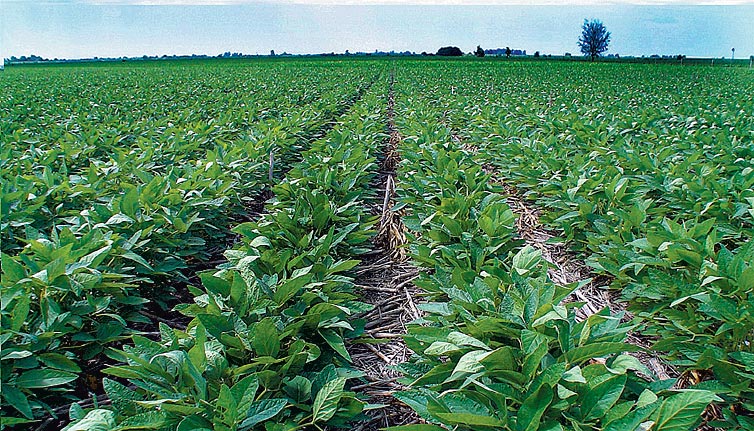 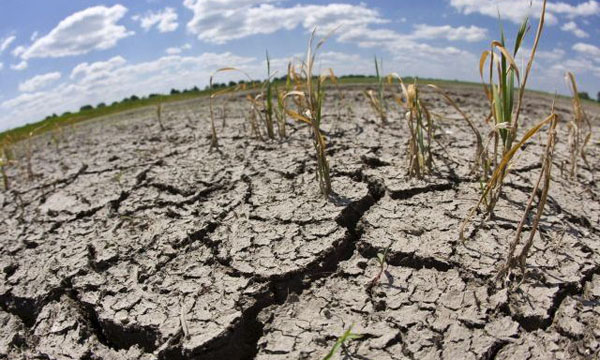 Proyecto“Diseño e implementación inicial de un sistema de información sobre sequías (monitoreo, predicción, preparación y mitigación de impactos) para el sur de América del Sur – SISSA”
Inicio: 2019-2021
Banco Interamericano de Desarrollo. Bienes Públicos Regionales
2018  RG-T3308 – Bienes Públicos Regionales
Duración: 30 meses
Presupuesto: 550.000 USD

Euroclima+ . Componente Gestión del Riesgo
Duración: 30 meses
Presupuesto: 1.280.438 Euros
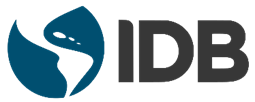 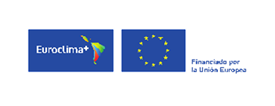 Inicio: 2019-2021
Pilares SISSA & Componentes BID
Monitoreo
y
Predicción
Políticas
Nacionales de Sequía
Caracterización
de Riesgos e Impactos
Planificación,
Preparación,
Mitigación
Monitoreo
y
Predicción
Plataforma SISSA
Unidad de Coordinación Regional
Gestión y Planificación
para Sequías
a Nivel Nacional
Identificación de Actividades para Reducción de Impactos
Formación de
Recursos Humanos & 
Difusión del Conocimiento
Educación, Divulgación
Componente 2:
Identificación de acciones y políticas para reducir impactos de sequías
Componente 1:
Mejoramiento de la información sobre riesgos e impactos de sequías.
Investigación y Desarrollo
Componente 3:
Difusión/gestión del conocimiento. 
Plataforma SISSA
Estimación Probabilista de Riesgos e Impactos
Coordinación Institucional
Estimación Probabilista de Riesgos e Impactos - 1
Estimación de riesgos históricos
Periodo de retorno de eventos con ciertas características
Univariadas (ej., duración, magnitud)
Multivariadas (ej., duración Y magnitud)
Magnitud de impactos asociados a cada tipo de evento
Estimación de impactos futuros de sequía (ej., rendimientos en este ciclo agrícola)
Relacionado con emisión de alertas tempranas
Sitios Piloto a definir
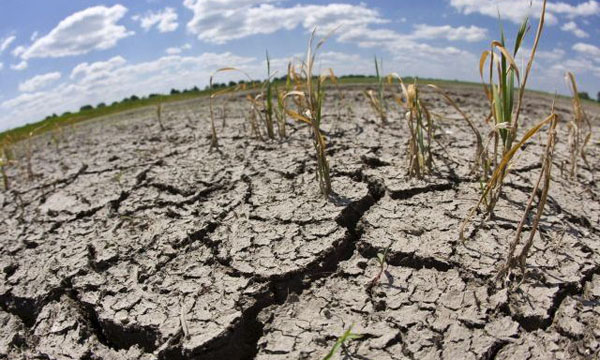 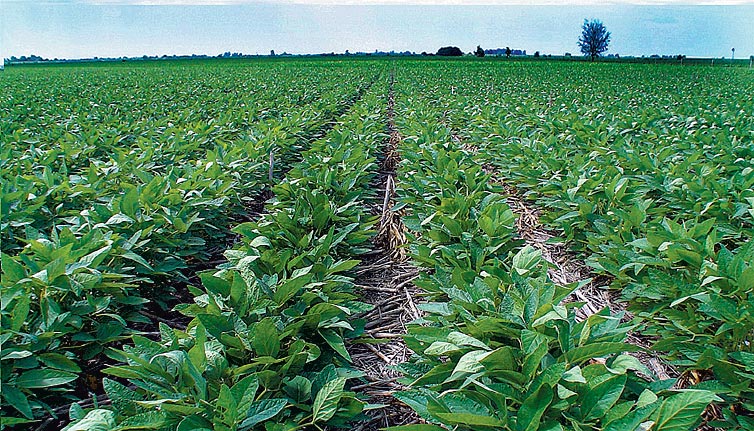 Estimación Probabilista de Riesgos e Impactos - 3
Período de retorno para una duración E intensidad de eventos
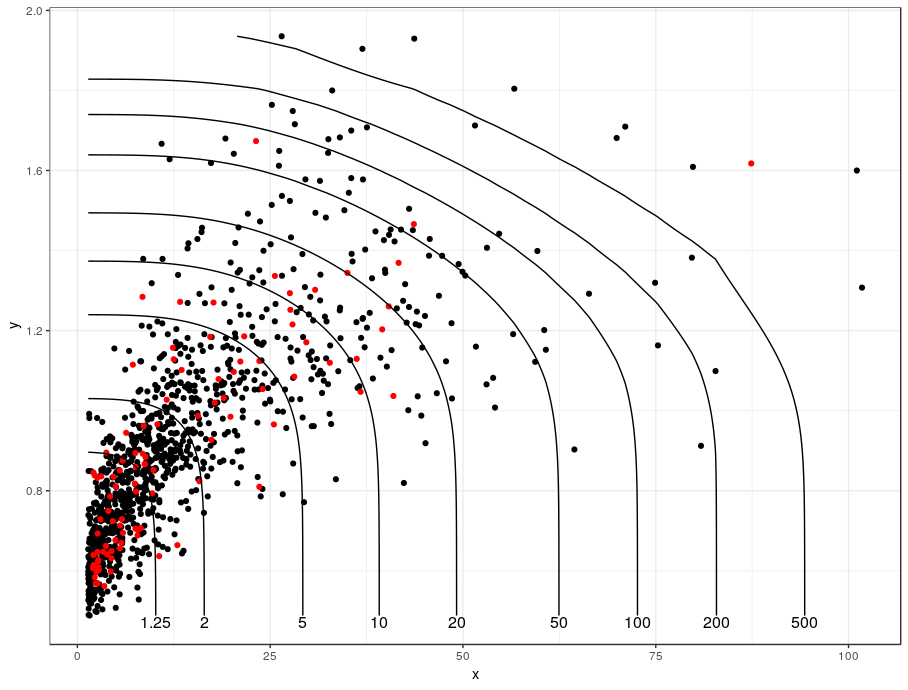 2013/14
2008/09
1975/76
Intensidad
de 
evento seco
Drought monitoring – Not only weather and climate
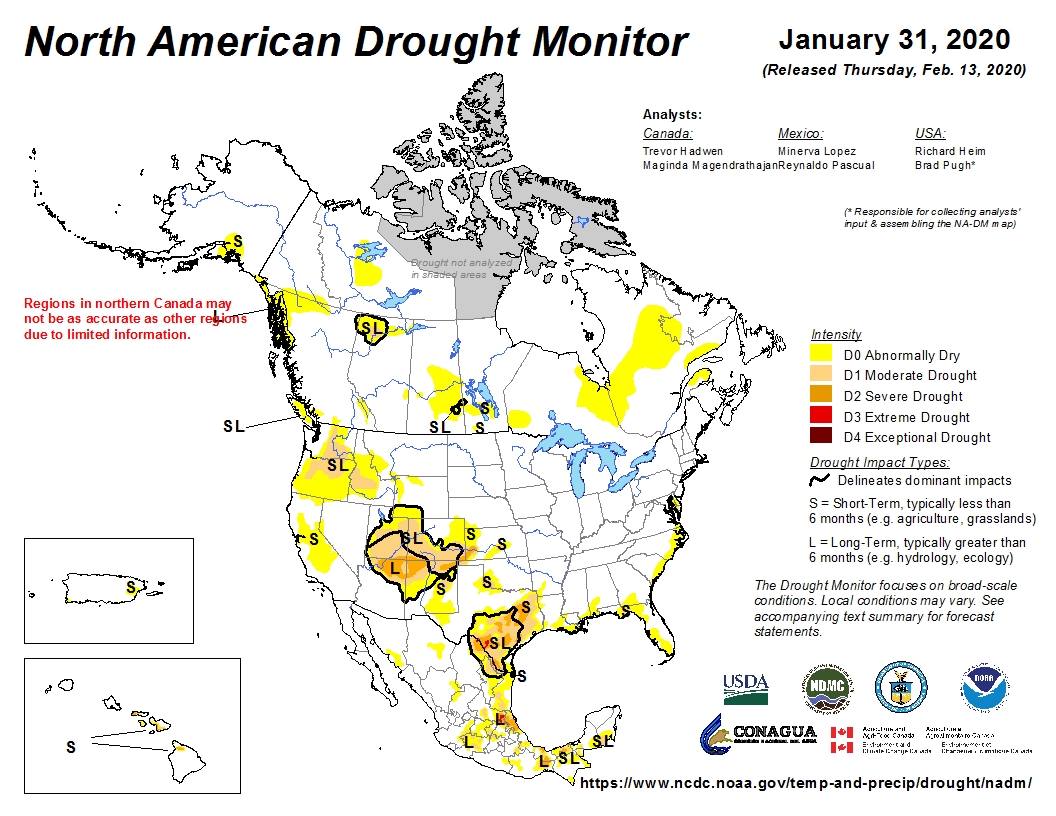 Projecto EUROCLIMA plus
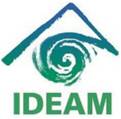 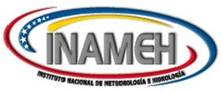 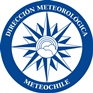 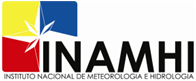 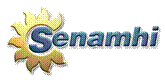 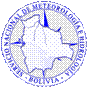 FORTALECIMIENTO DE LOS SISTEMAS NACIONAL Y REGIONAL DE MONITOREO Y GESTIÓN DE RIESGOS DE LA SEQUÍA E INUNDACIONES EN UN CONTEXTO DE CAMBIO CLIMÁTICO Y DESERTIFICACIÓN EN LOS PAÍSES ANDINOS
La finalidad de la intervención es el Fortalecimiento de las capacidades de las Instituciones nacionales y locales (piloto) involucradas en la gestión del riesgo de sequías e inundaciones en cada país, a fin de contribuir a la reducción de los impactos sociales y económicos asociados. El proyecto es financiado por la Unión Europea e implementado por CIIFEN como entidad líder en el marco de la componente Reducción y Gestión del Riesgo de Desastres: Sequías e Inundaciones del programa EUROCLIMA+.
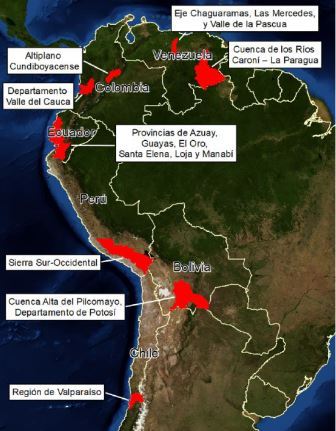 ENANDES (Adaptation Fund)
Sector: Disaster Risk Reduction
Grant Amount: USD 7,432,250
Implementing Entity: World Meteorological Organization
Executing Entity: National Meteorological and Hydrological Services of Colombia (IDEAM), Chile (DMC) and Peru (SENAMHI), and the WMO Regional Climate Centre for Western South America (CIIFEN)
Approval Date: 07/08/2019
Duration: 3 years
Area: Chile, Colombia, Peru, Western South America
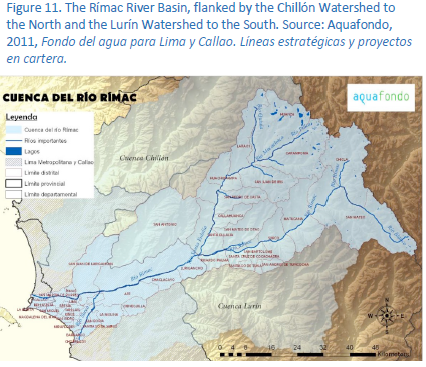 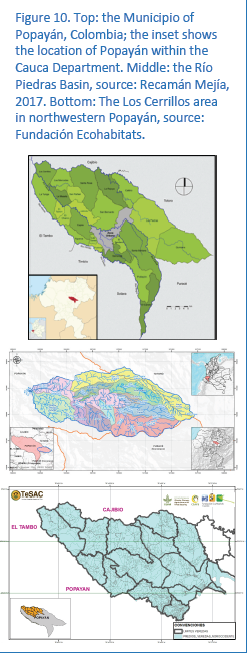 Regiones piloto
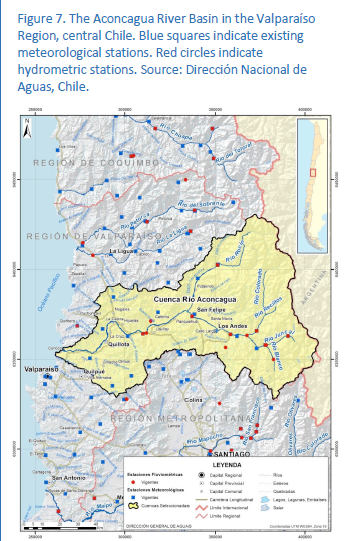 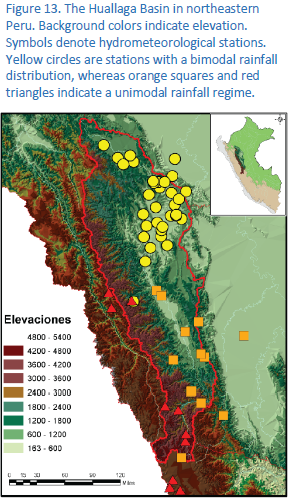 Enhancing Adaptive Capacity of Andean Communities through Climate Services (ENANDES)
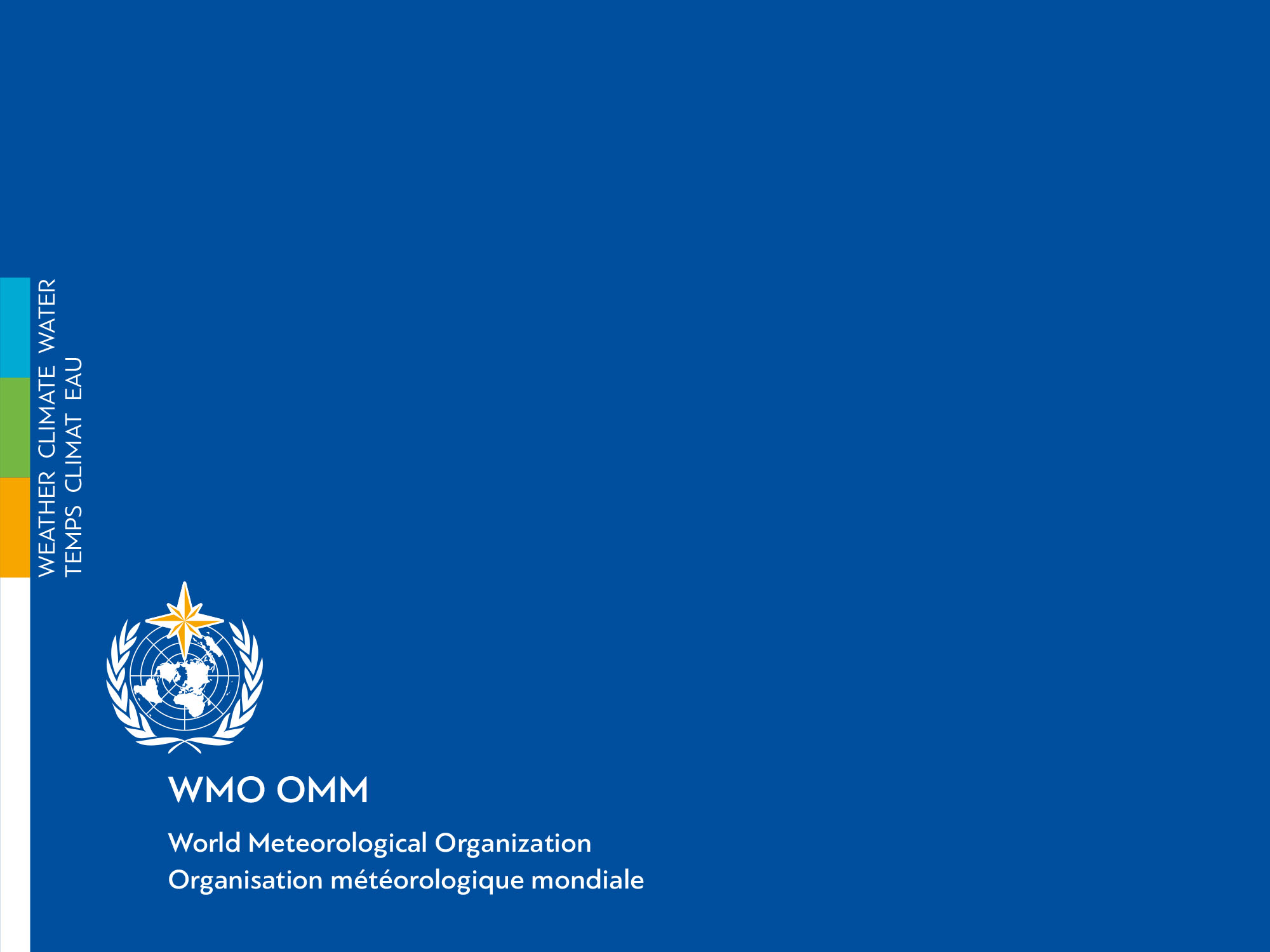 شكرا
谢谢
Merci
Gracias
спасибо
Thank you
jcamacho@wmo.int 
lorena